ORACLES Forecast Briefing(Aerosols)
10 August 2017
Morning
BC AOD 08-18/Aug
GMAO Global Modeling and Assimilation Office
2
Sat                   Sun                      Mon
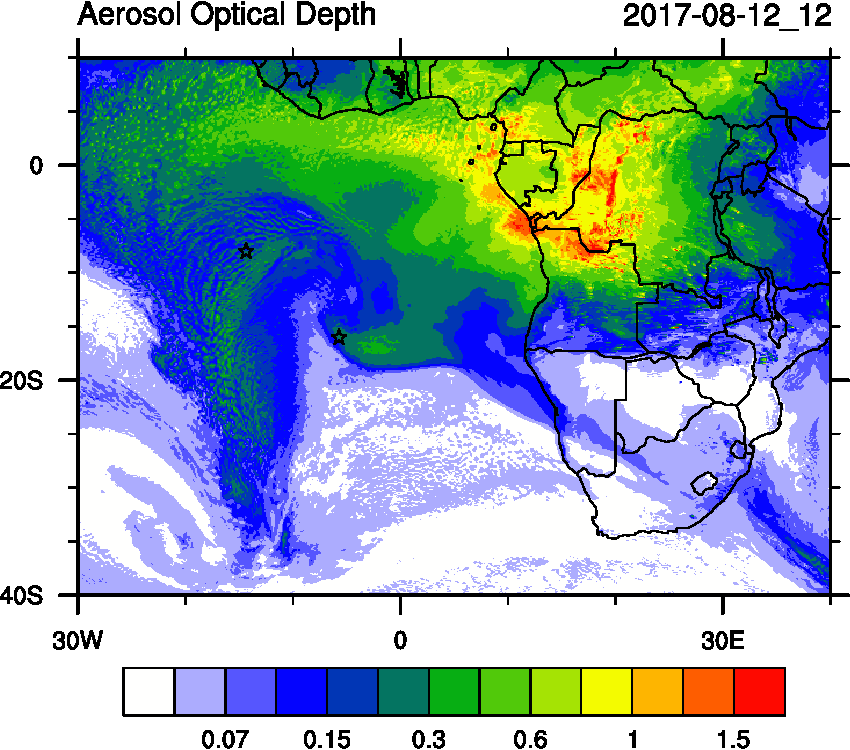 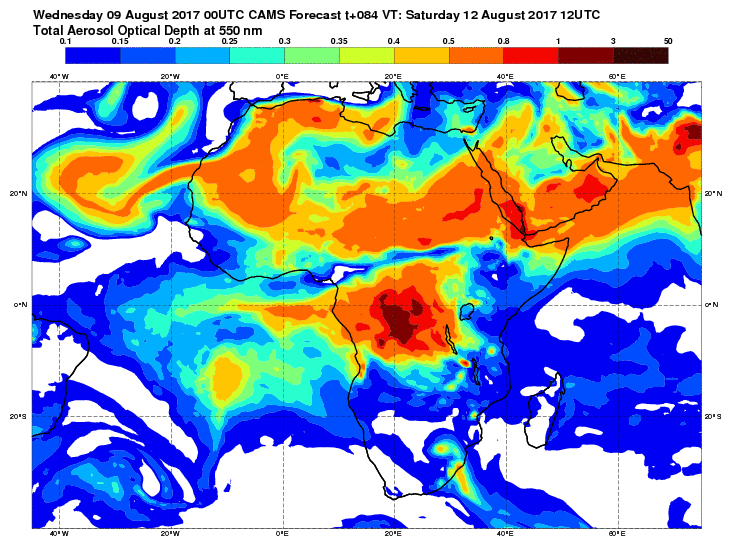 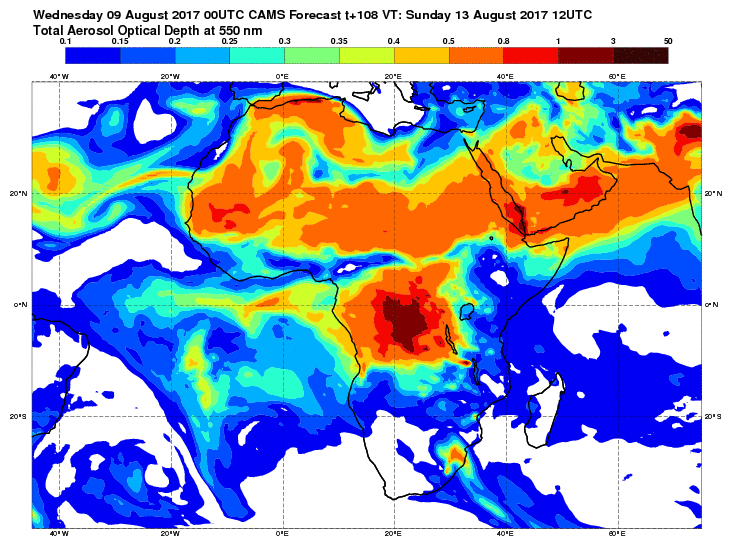 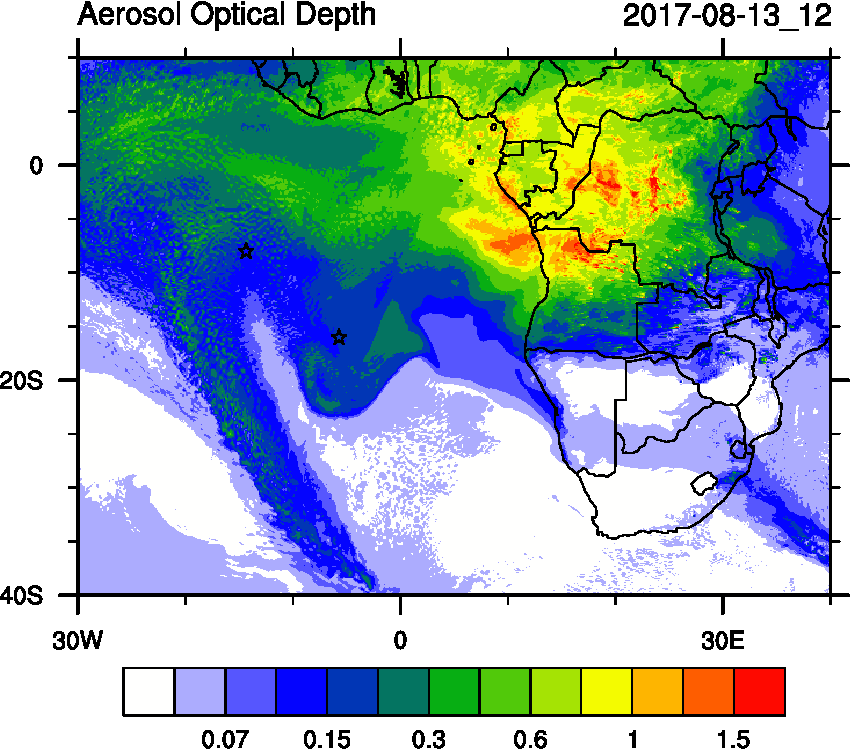 3
GMAO Global Modeling and Assimilation Office
Sat                   Sun                      Mon
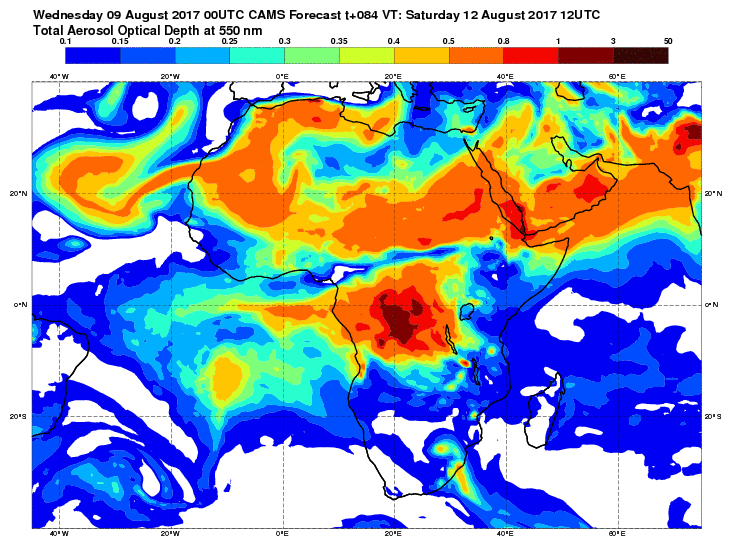 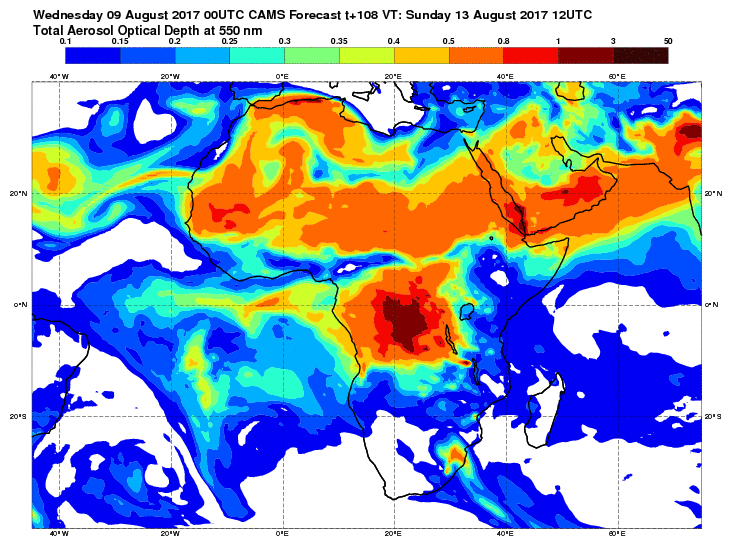 4
GMAO Global Modeling and Assimilation Office
Sat
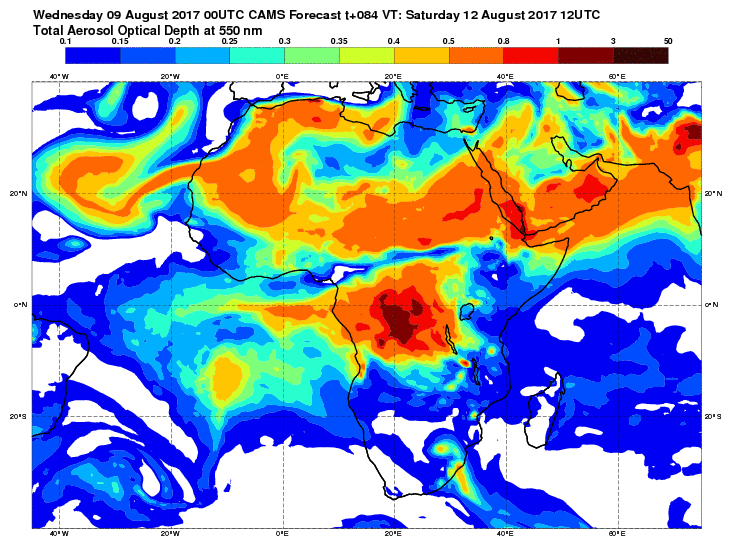 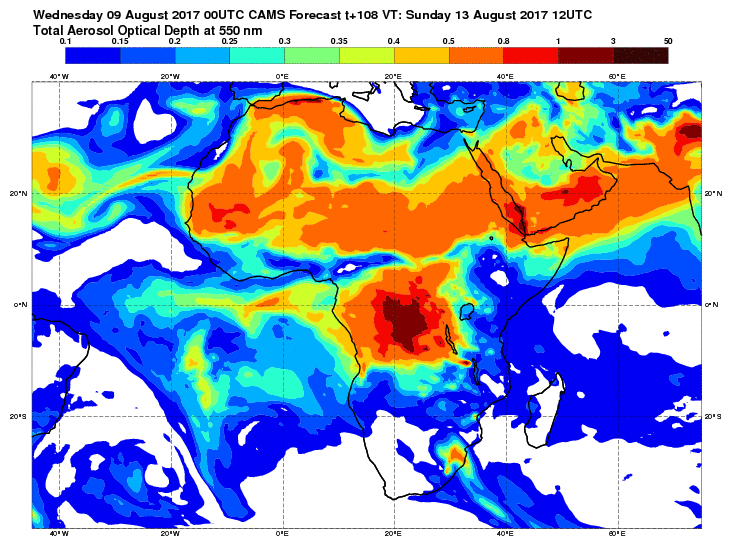 5
GMAO Global Modeling and Assimilation Office
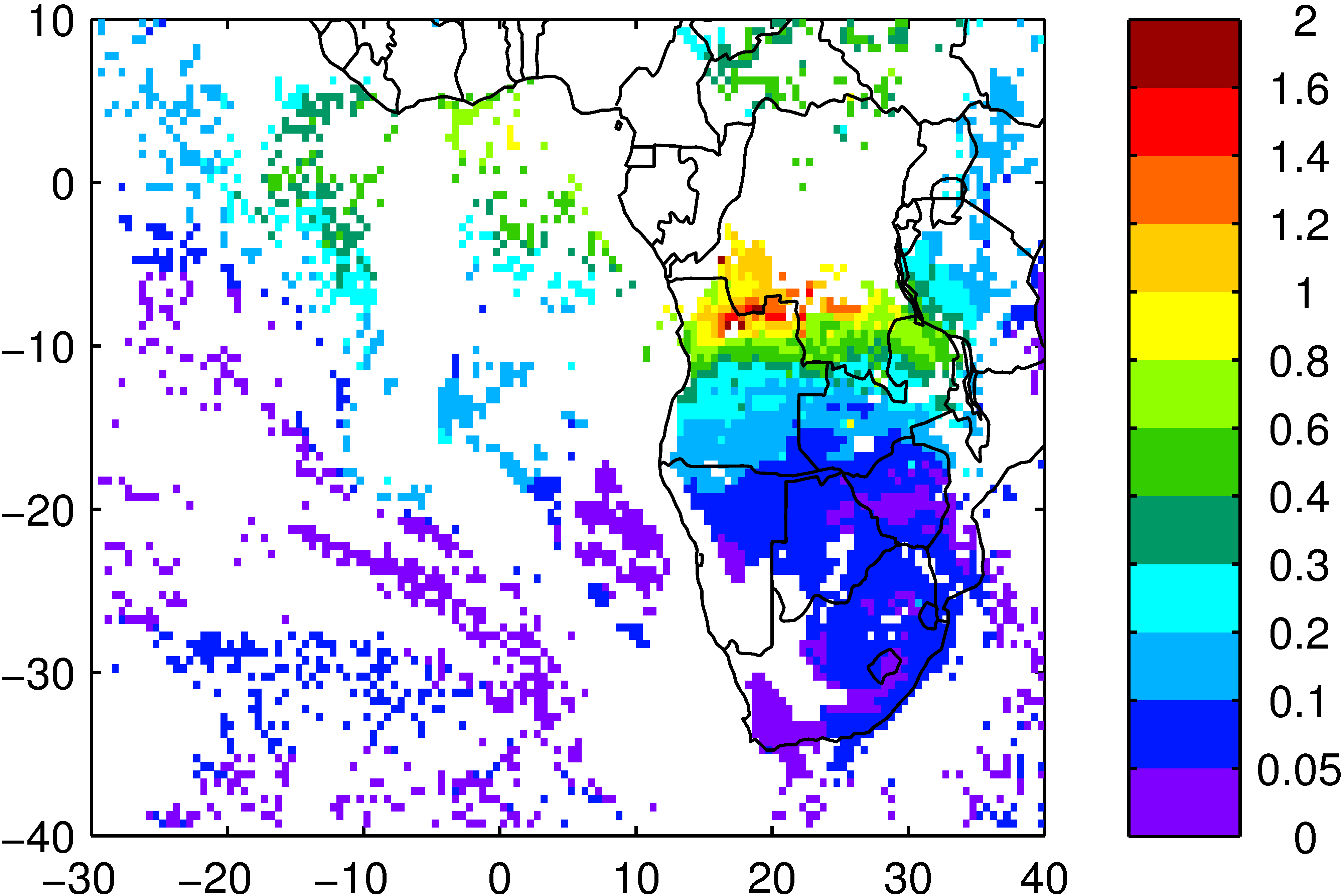 GMAO Global Modeling and Assimilation Office
6
Saturday August 12
GMAO Global Modeling and Assimilation Office
7
Saturday August 12 (12z)
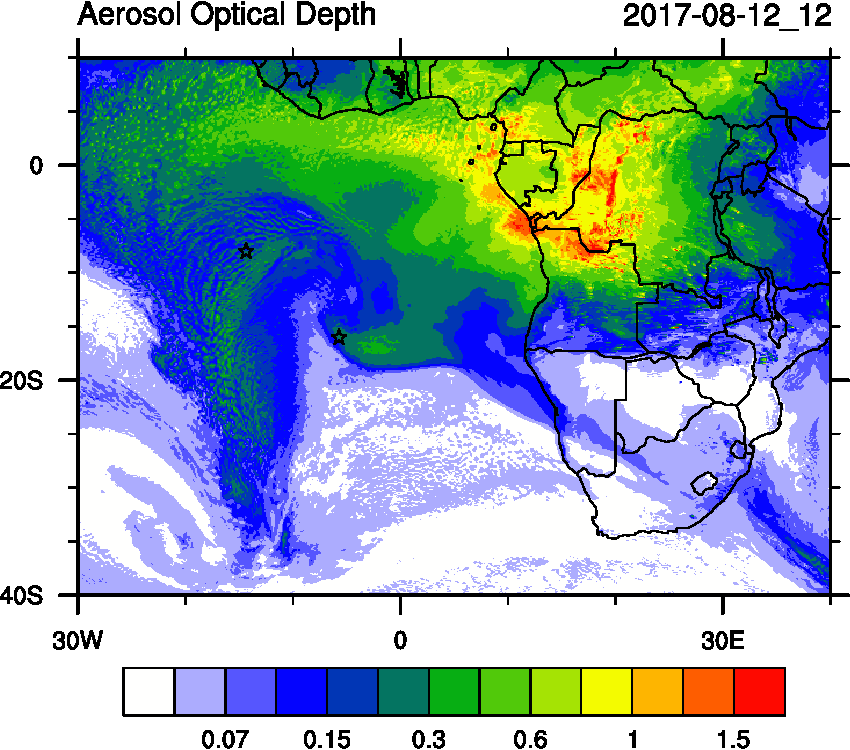 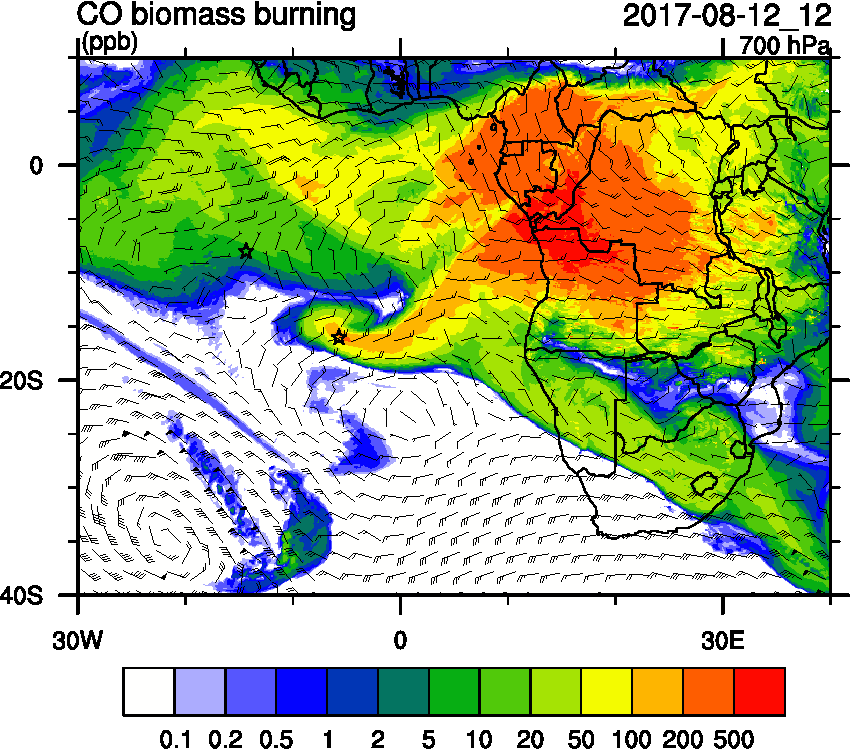 GMAO Global Modeling and Assimilation Office
8
Saturday August 12 (12z)
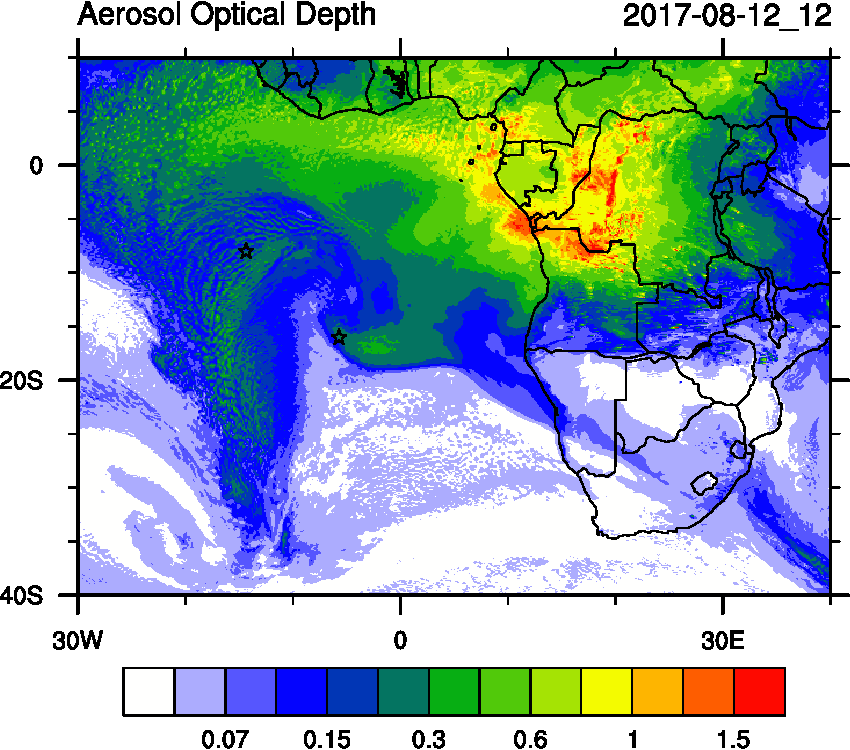 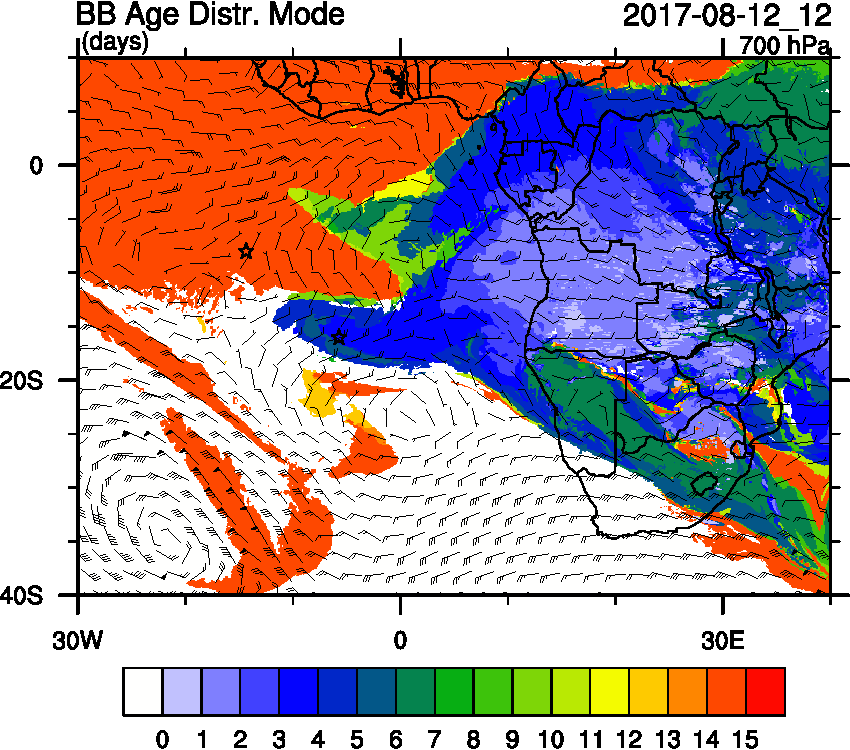 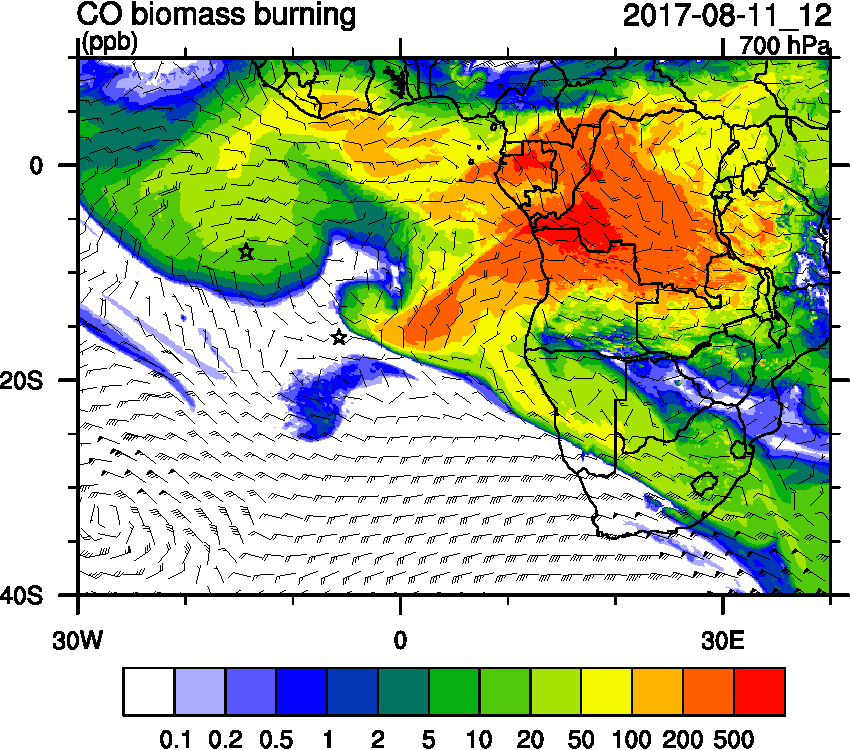 GMAO Global Modeling and Assimilation Office
9
Saturday August 12 (12z)
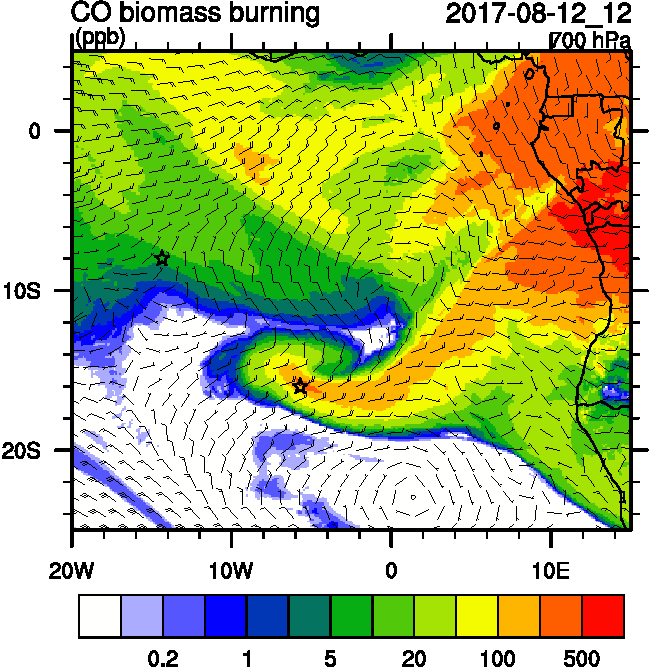 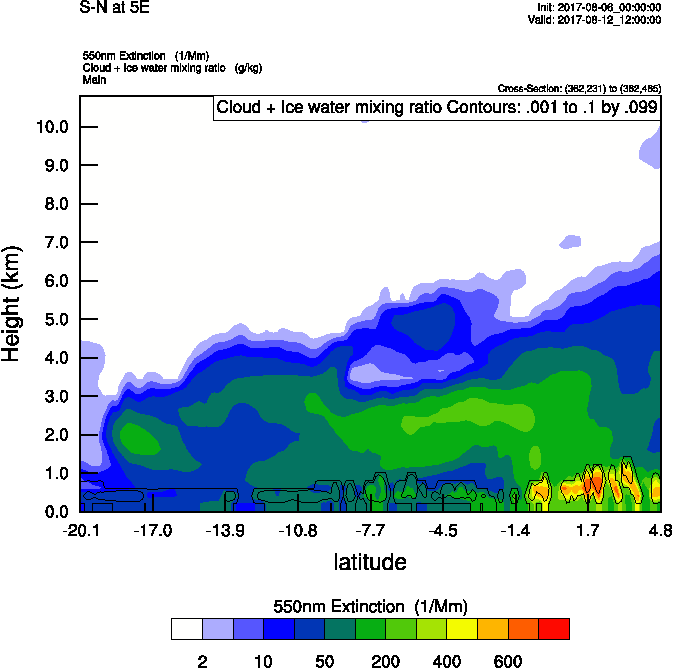 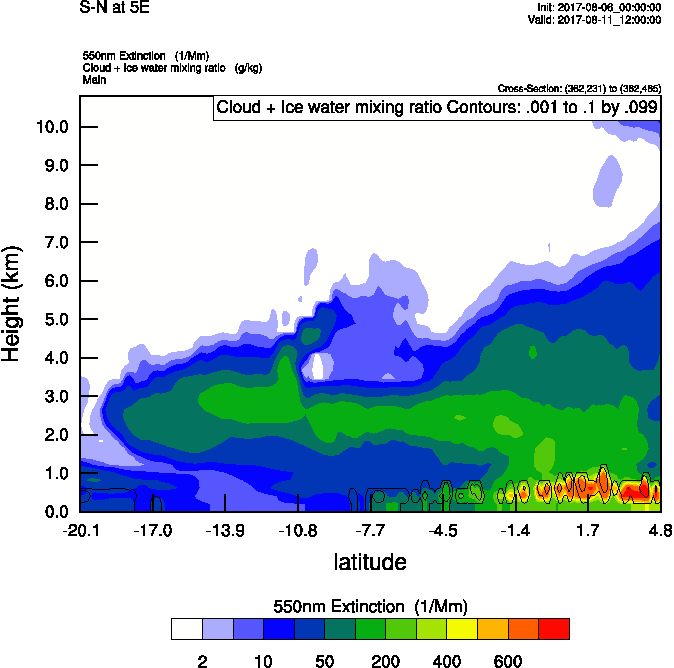 GMAO Global Modeling and Assimilation Office
10
Saturday August 12 (12z)
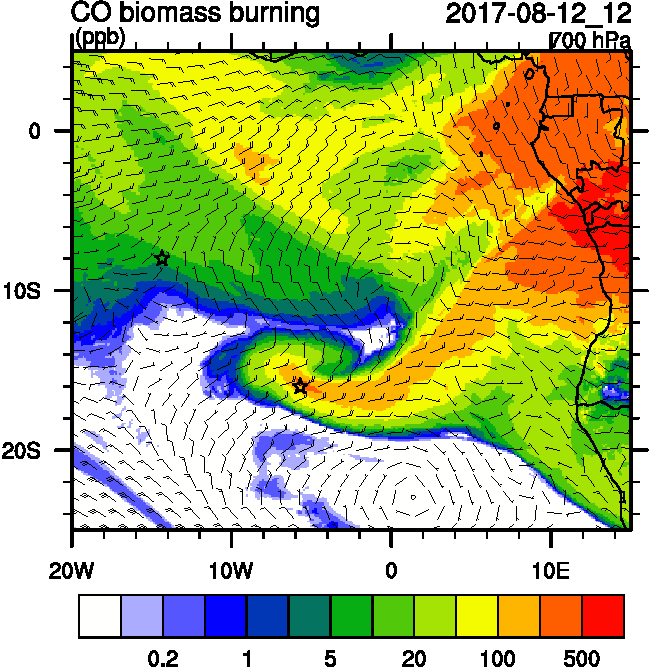 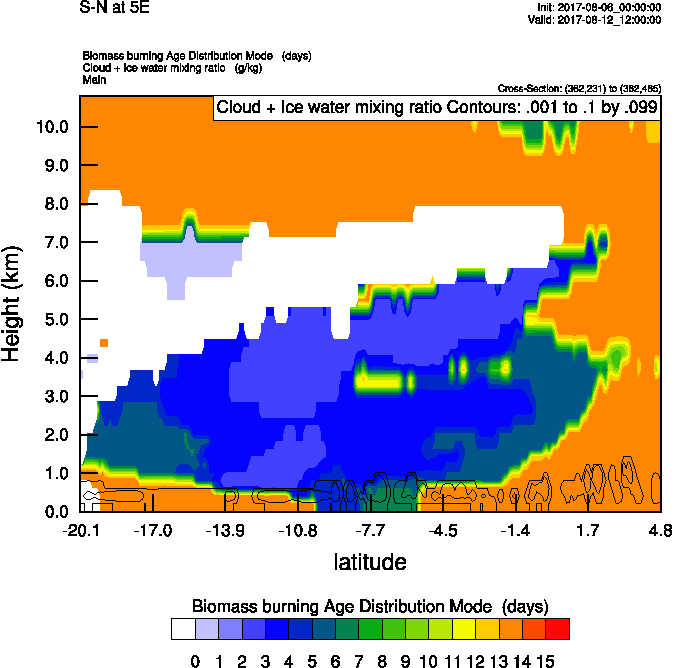 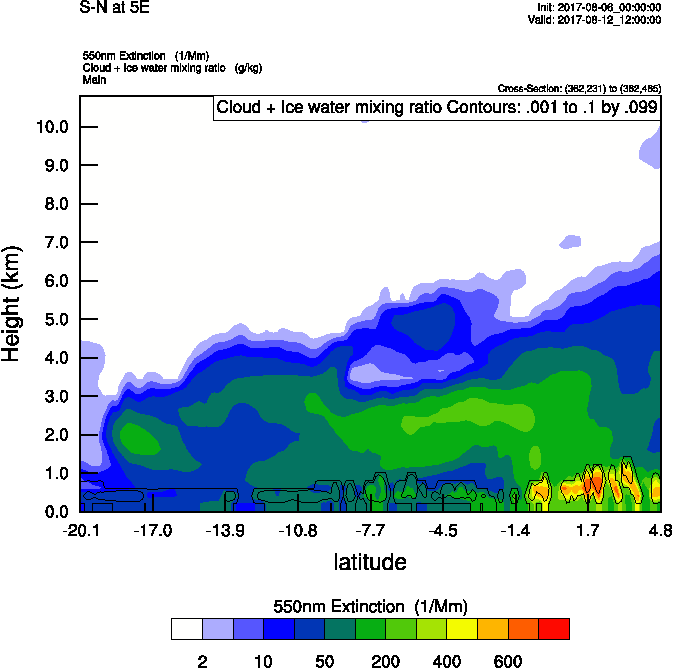 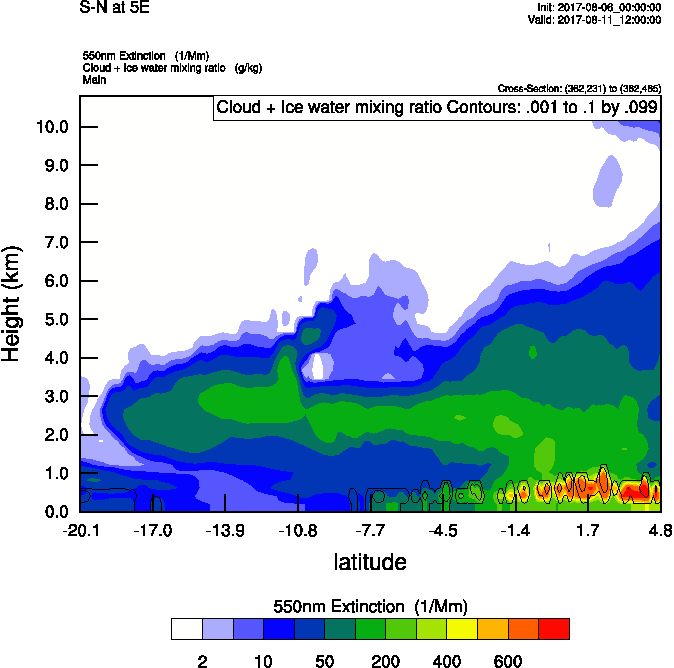 GMAO Global Modeling and Assimilation Office
11
Saturday August 12 (12z)
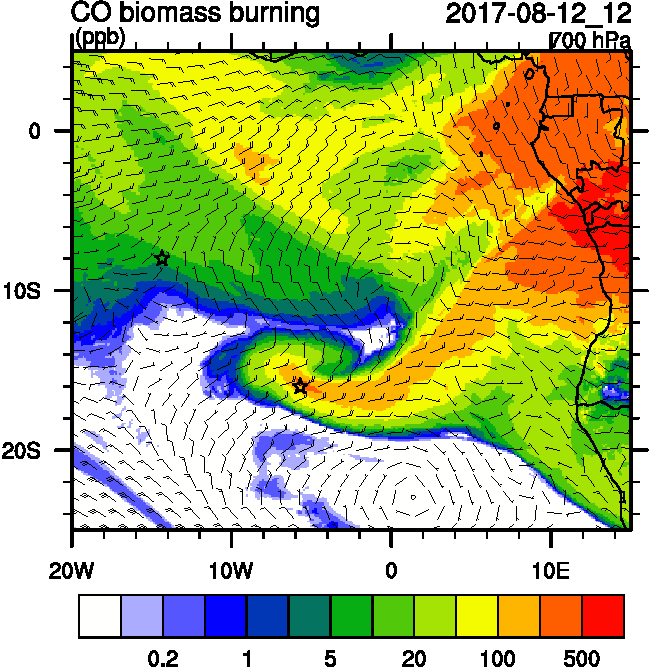 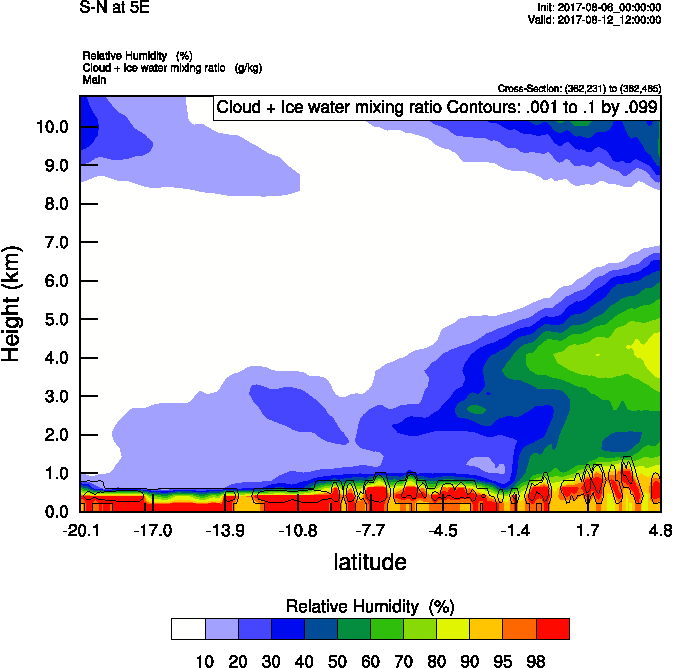 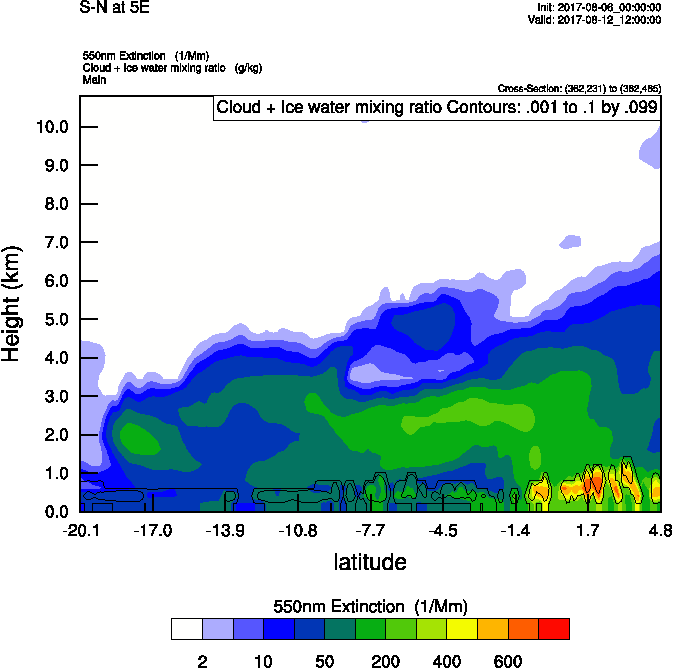 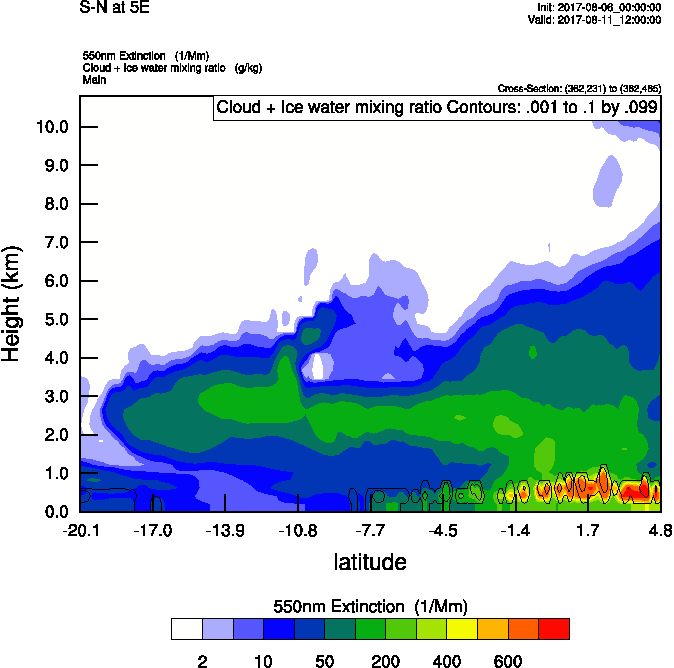 GMAO Global Modeling and Assimilation Office
12
Saturday August 12 (12z)
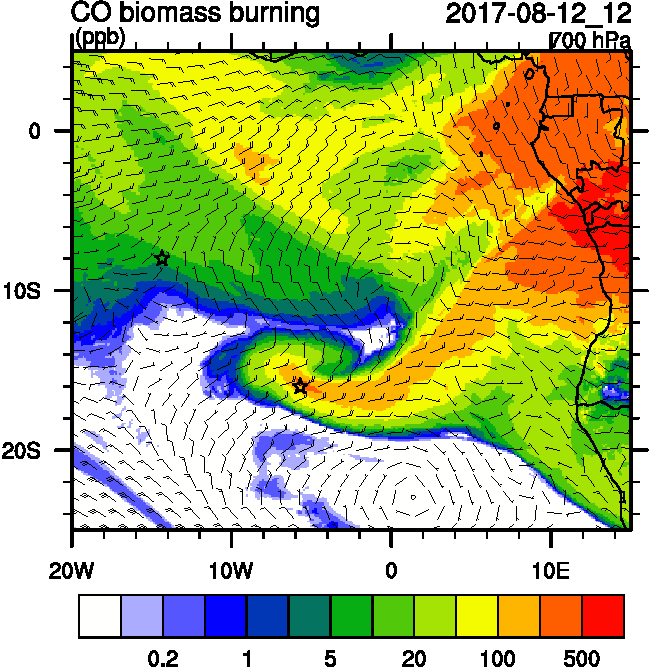 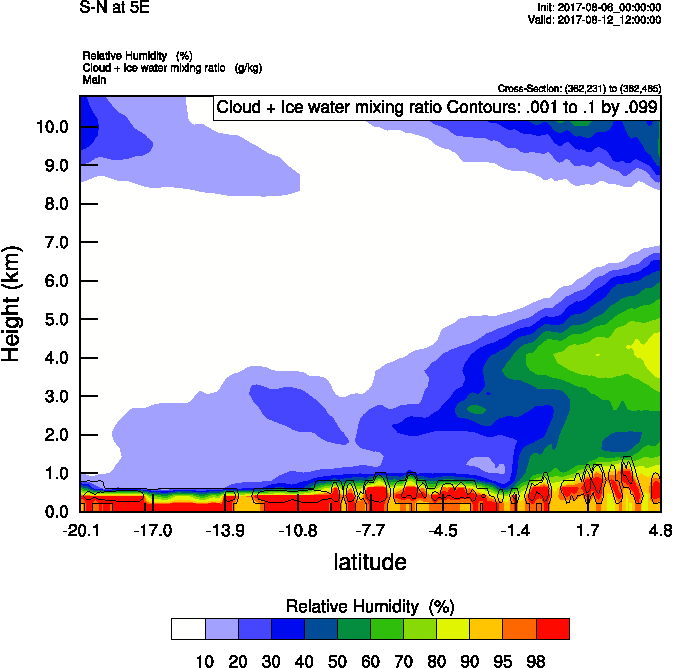 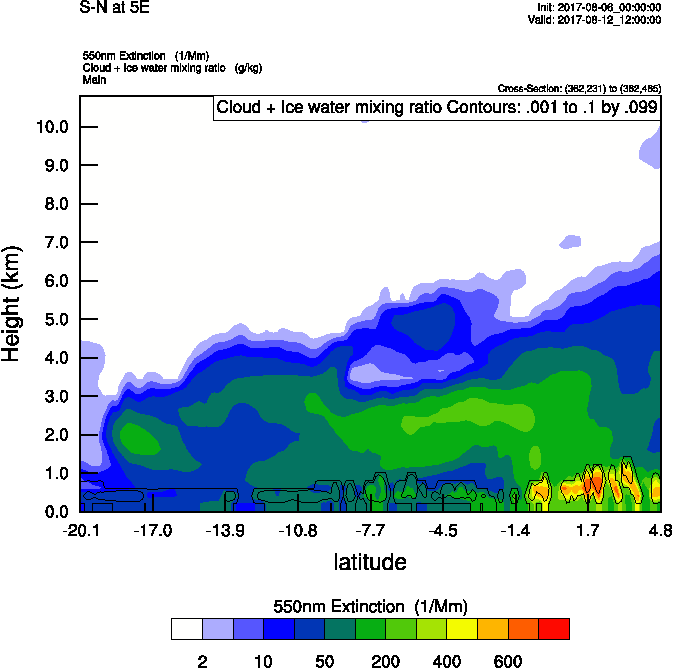 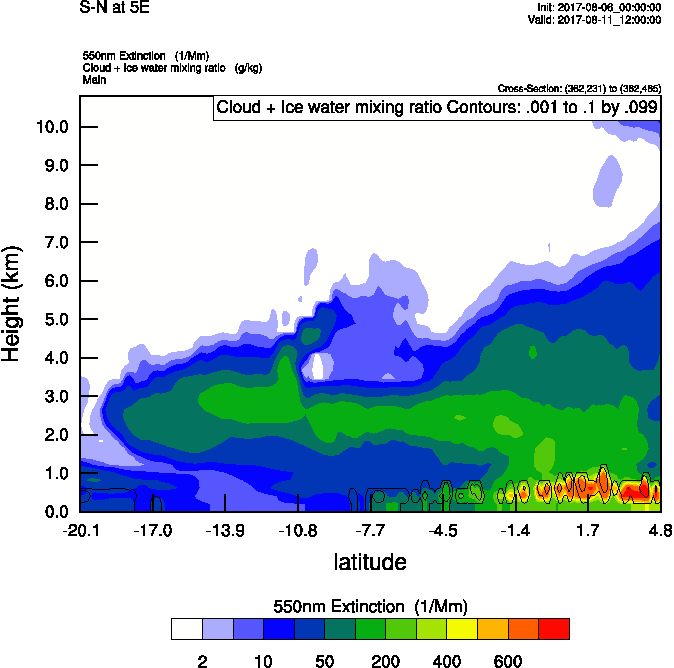 GMAO Global Modeling and Assimilation Office
13
Saturday August 12 (12z)
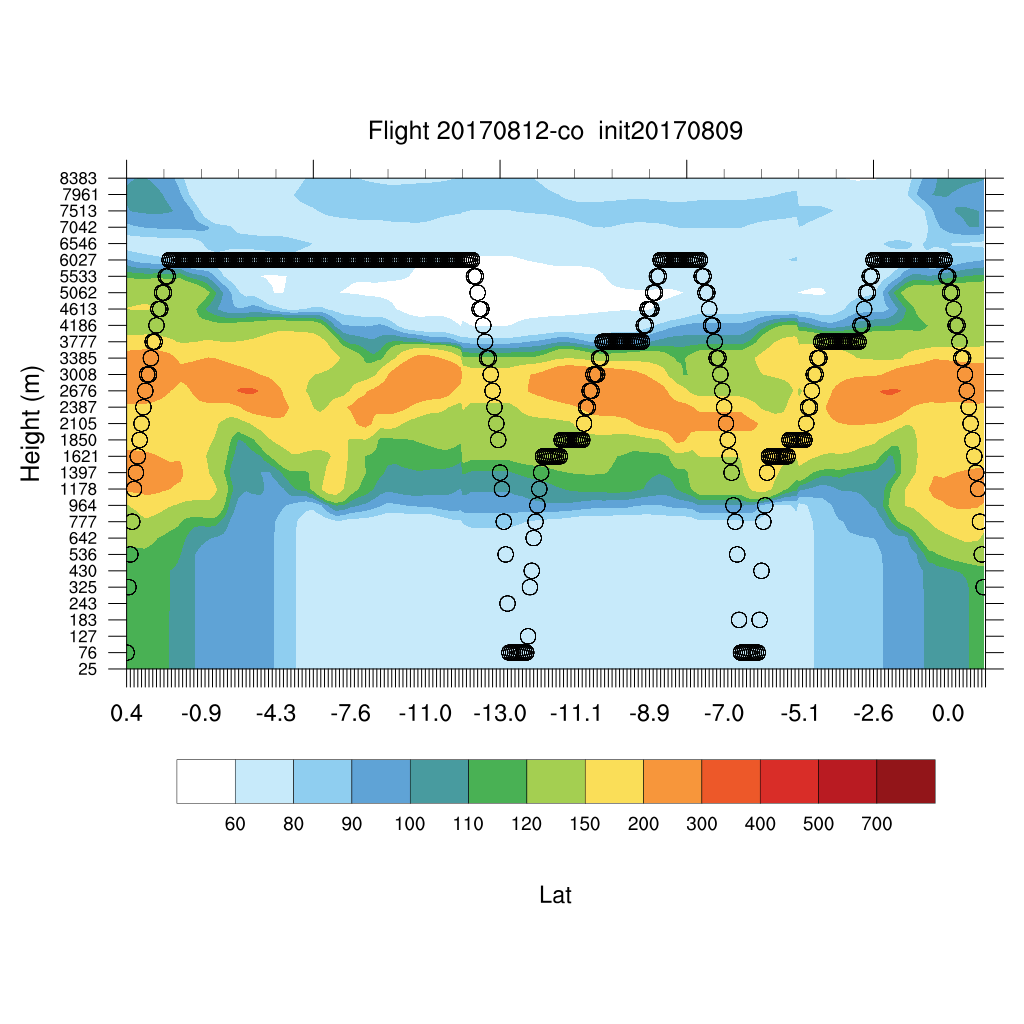 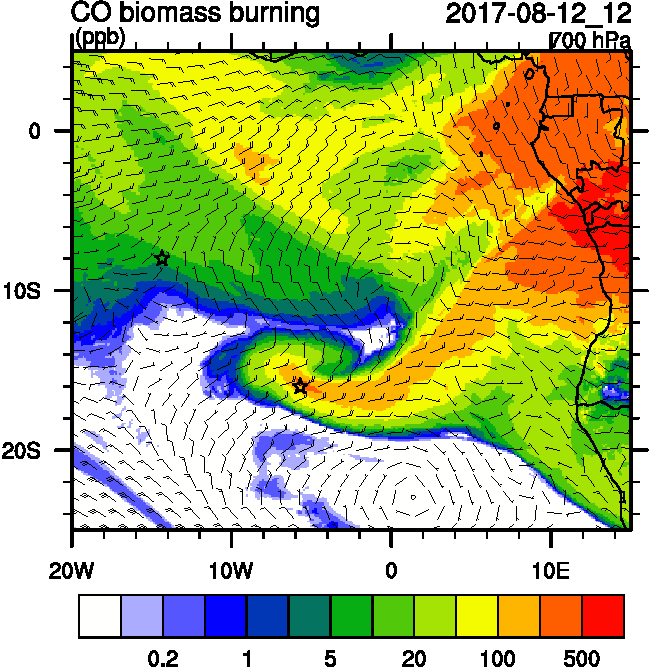 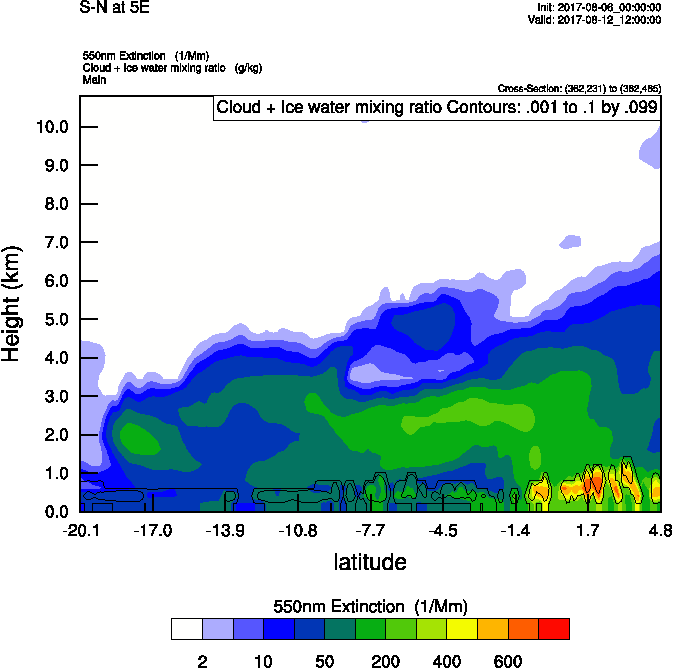 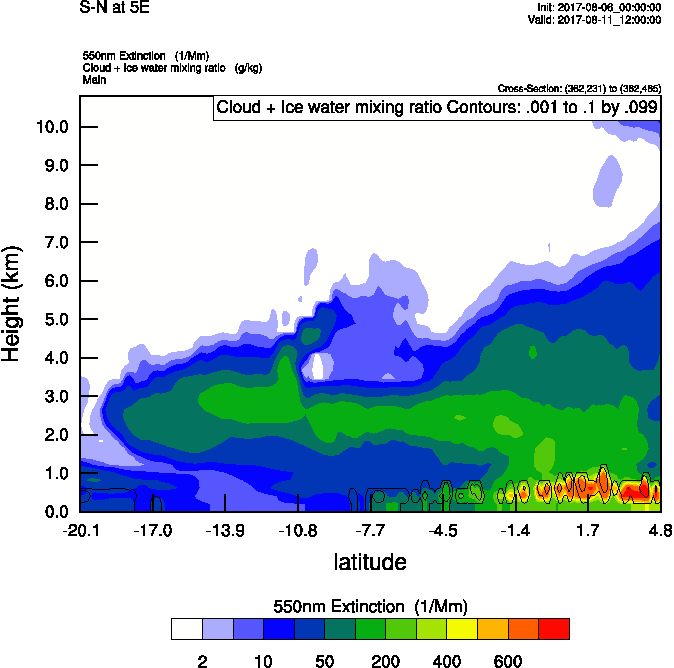 GMAO Global Modeling and Assimilation Office
14
Saturday August 12 (12z)
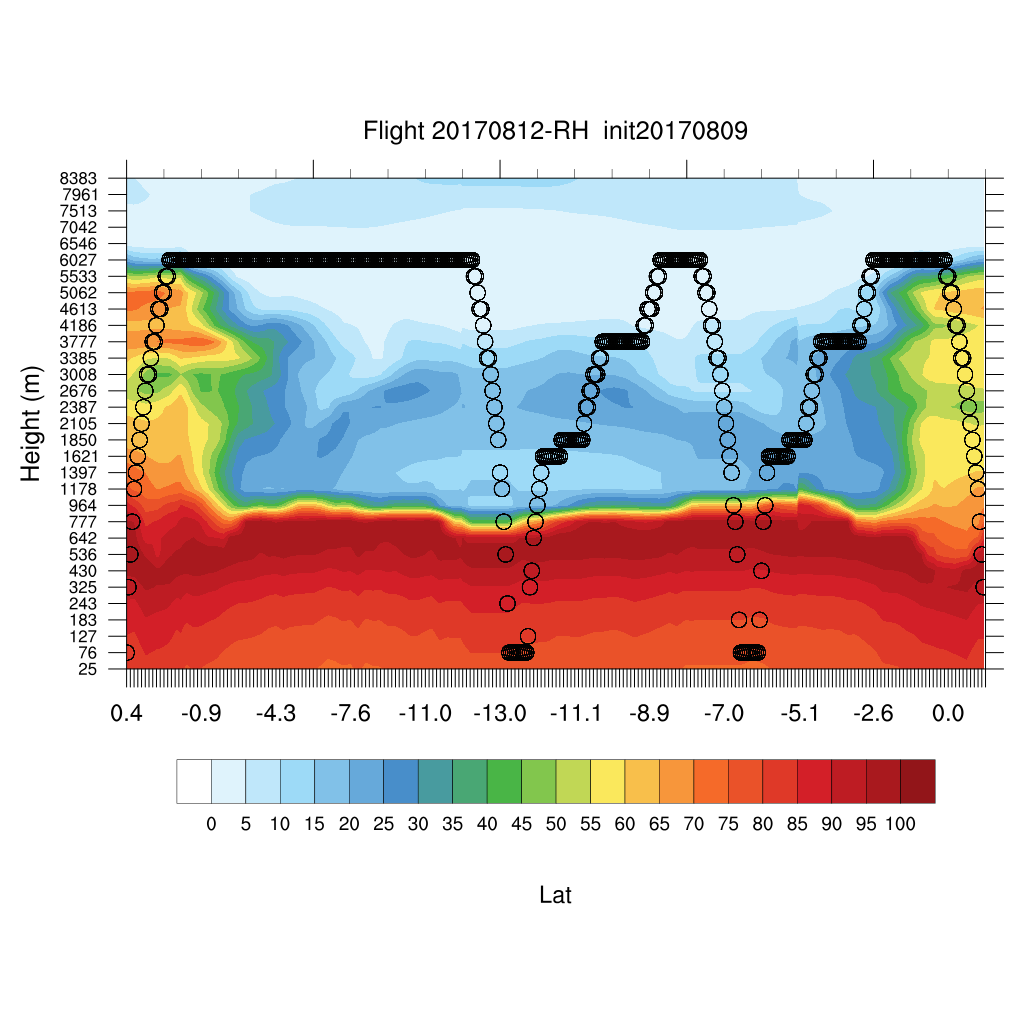 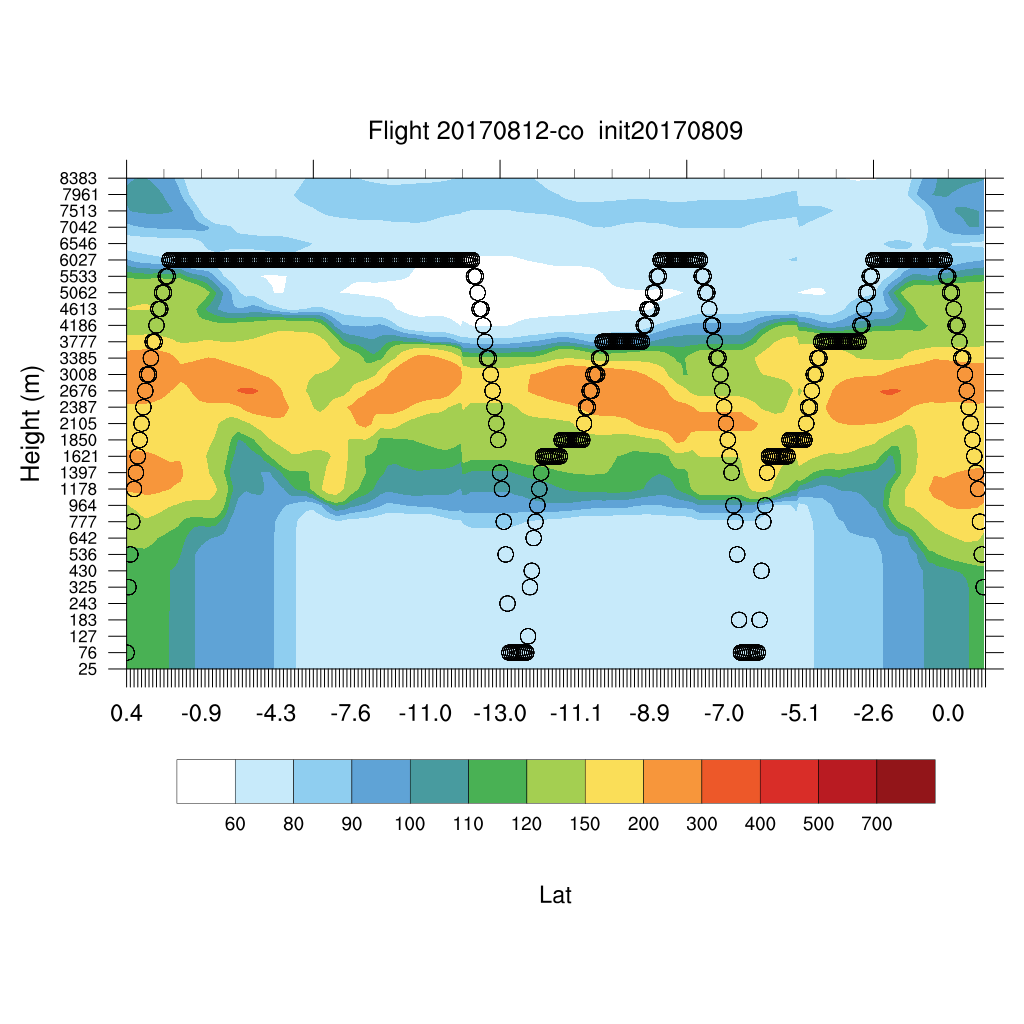 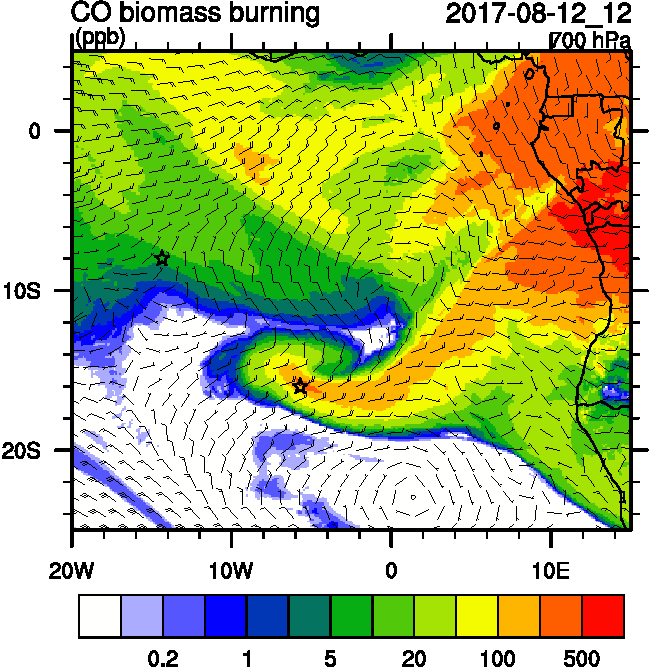 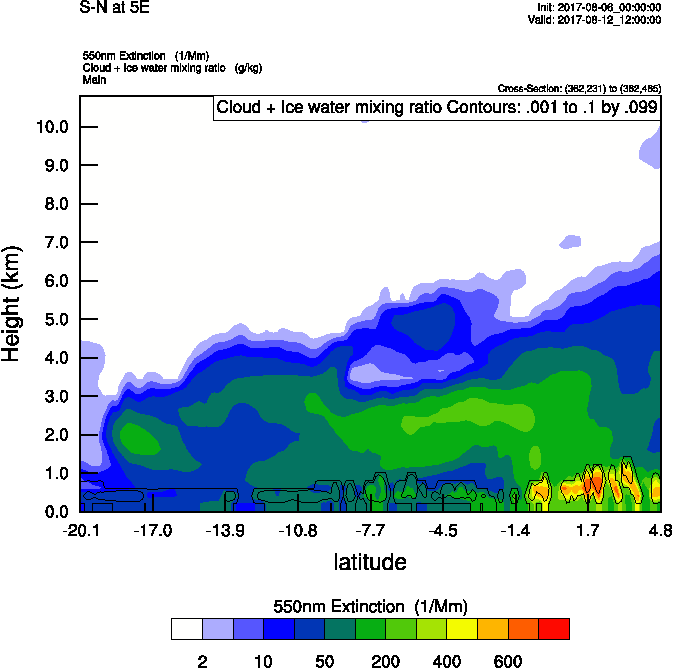 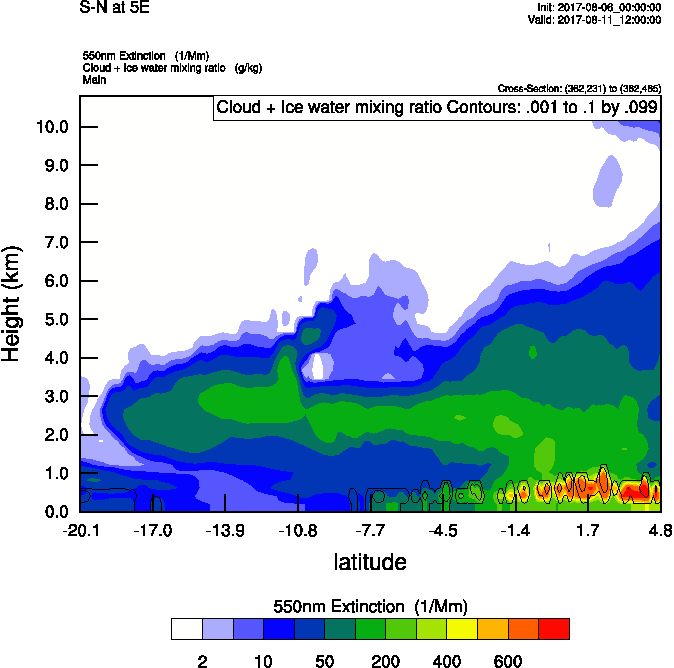 GMAO Global Modeling and Assimilation Office
15
Saturday August 12 (12z)
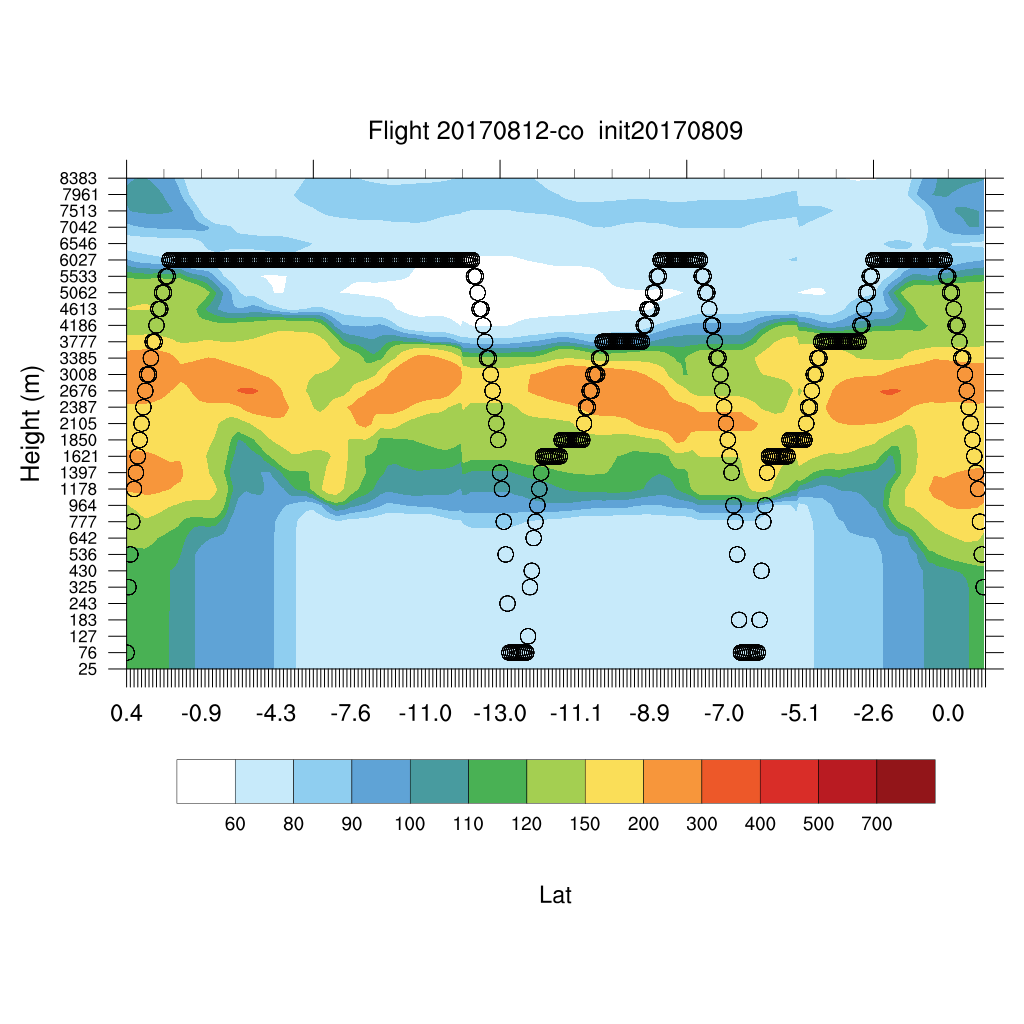 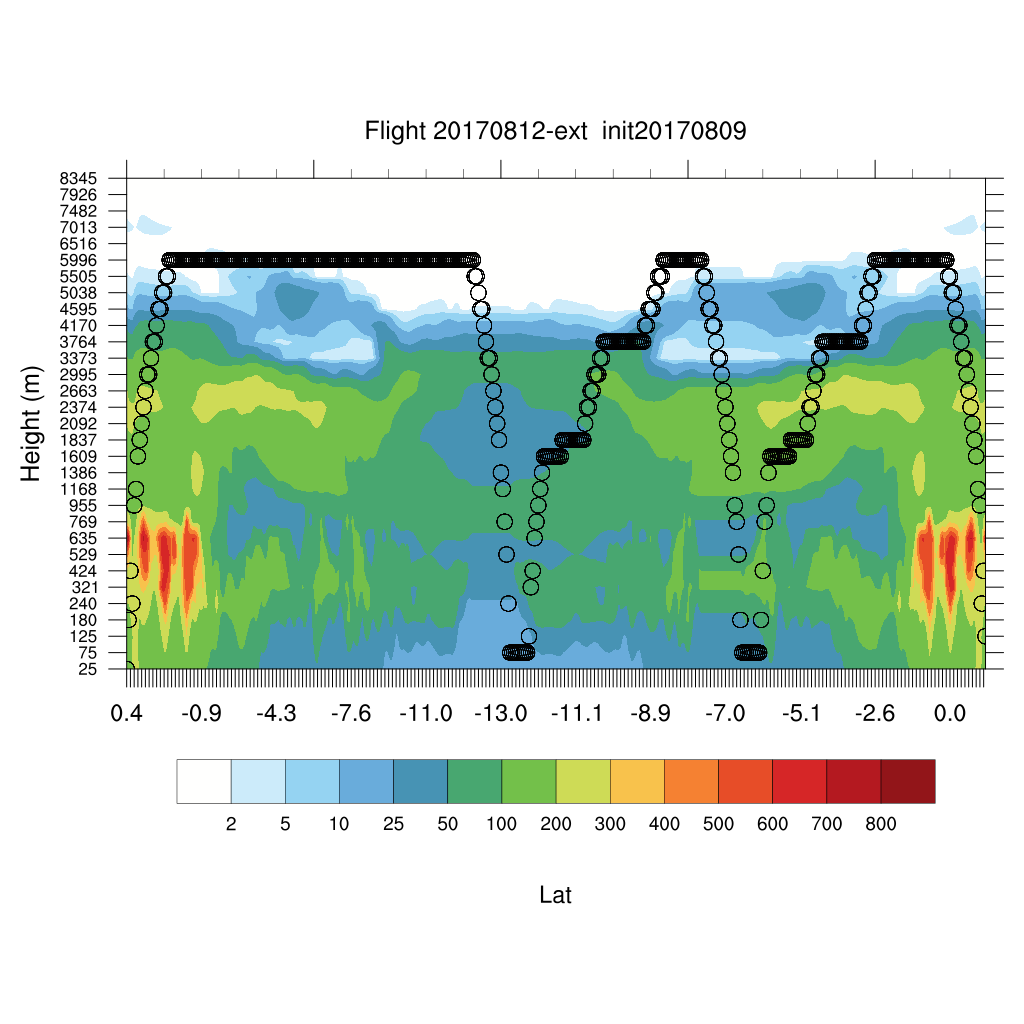 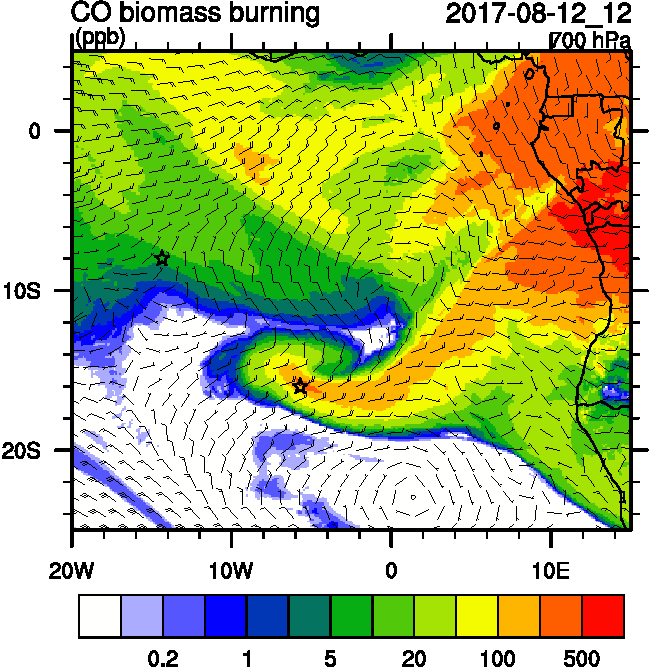 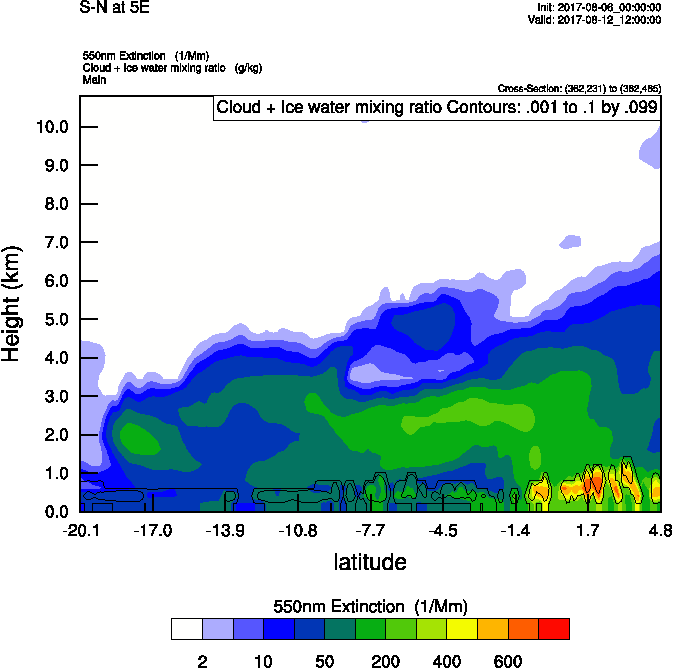 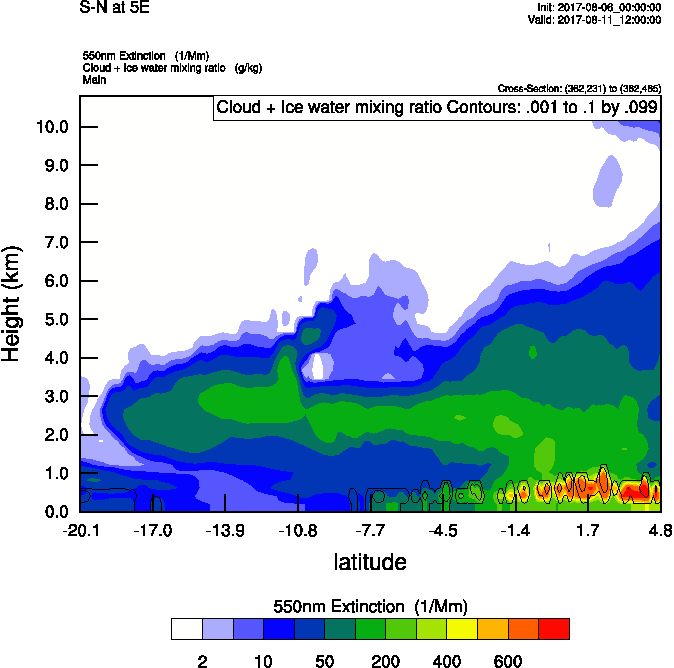 GMAO Global Modeling and Assimilation Office
16
Saturday August 12 (12z)
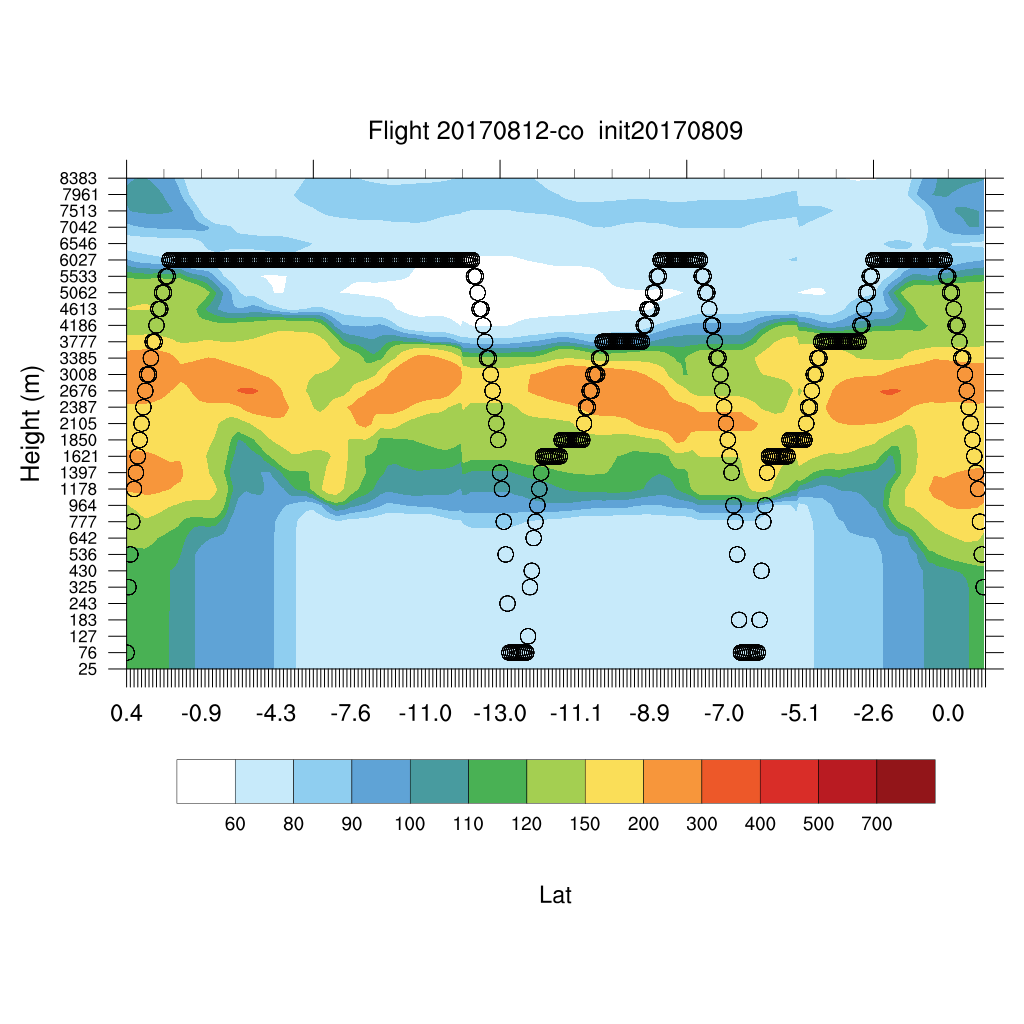 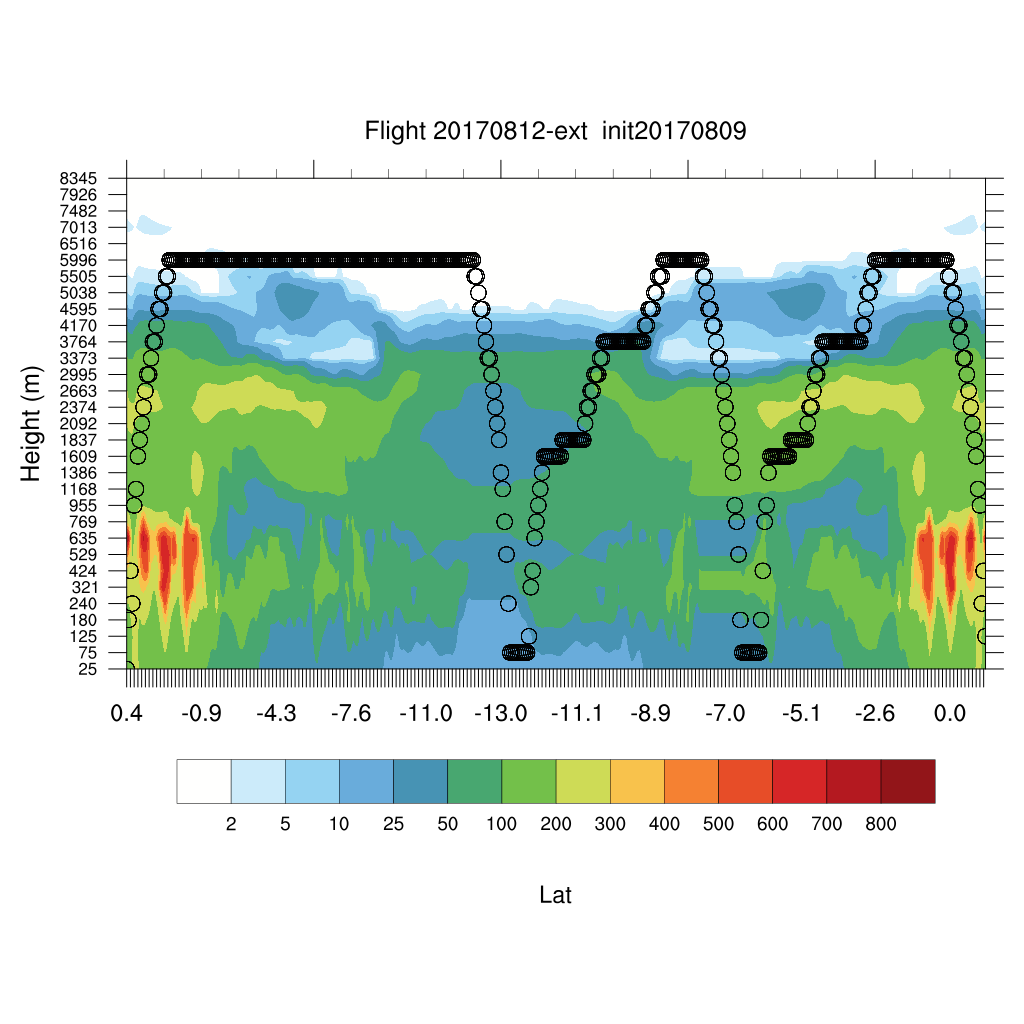 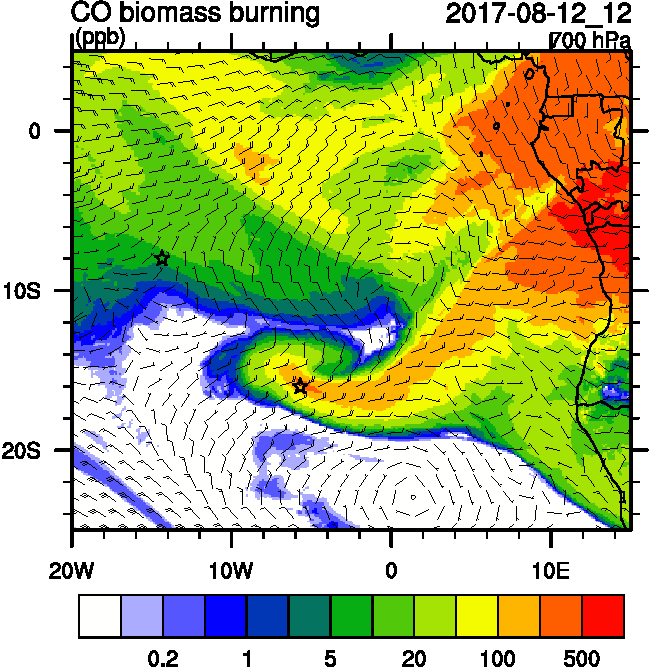 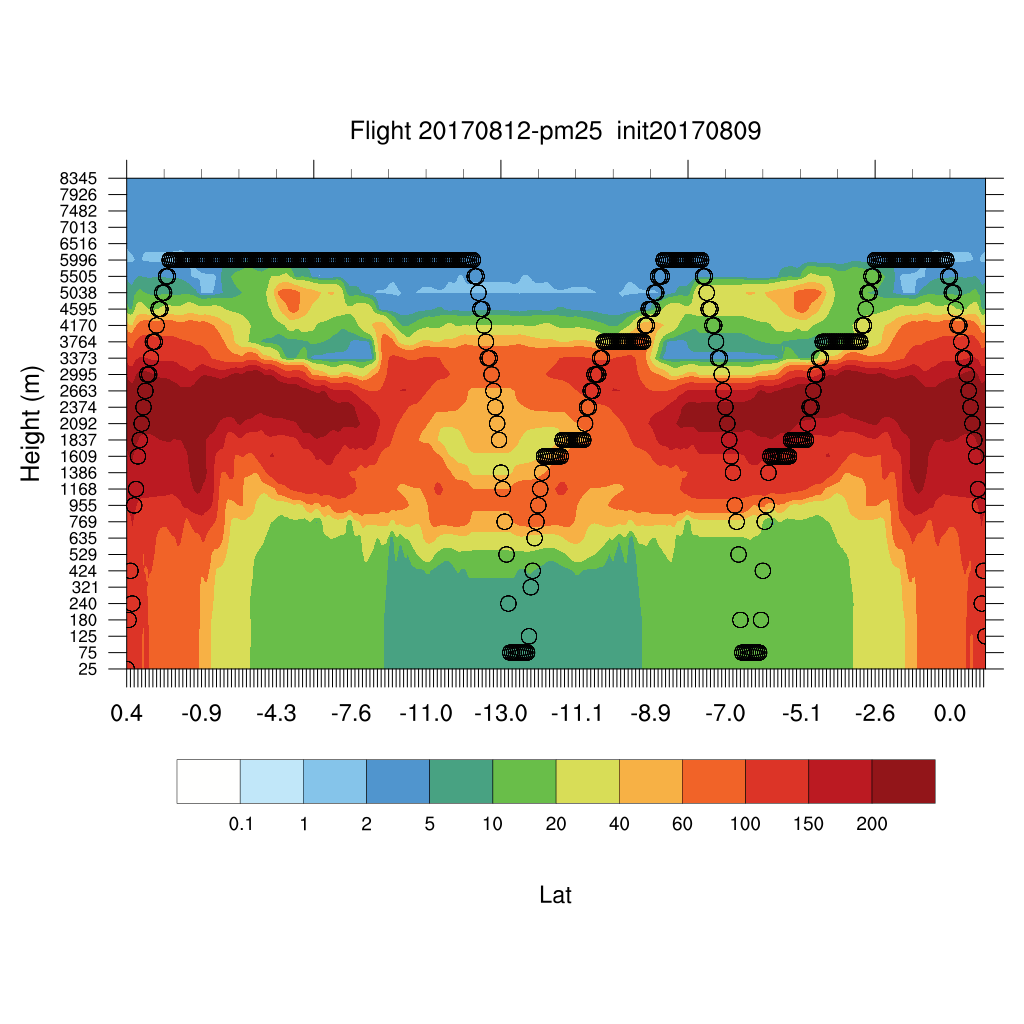 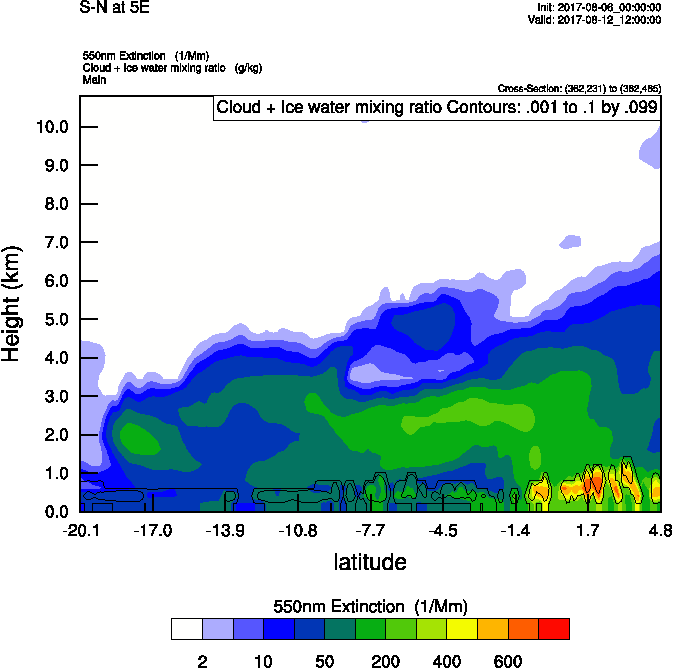 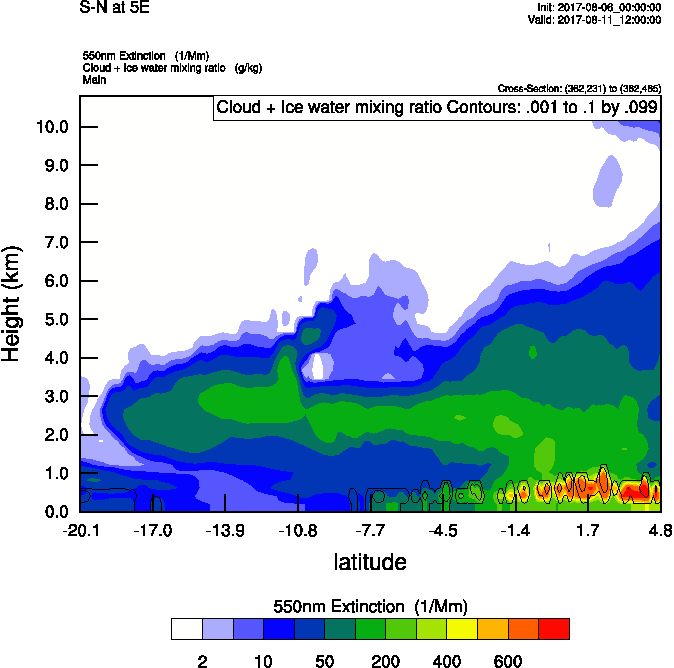 GMAO Global Modeling and Assimilation Office
17
Saturday August 12 (12z)
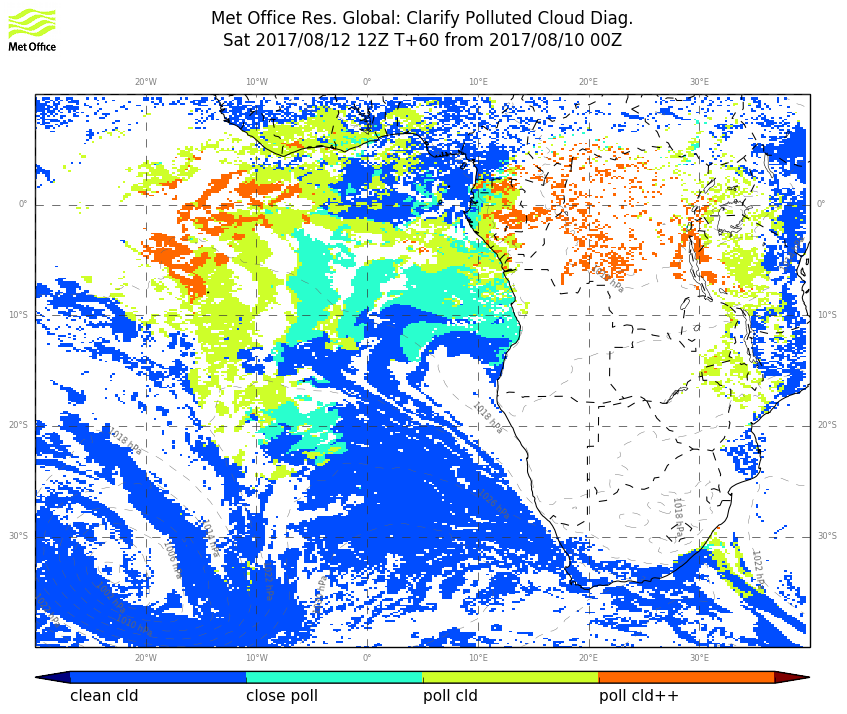 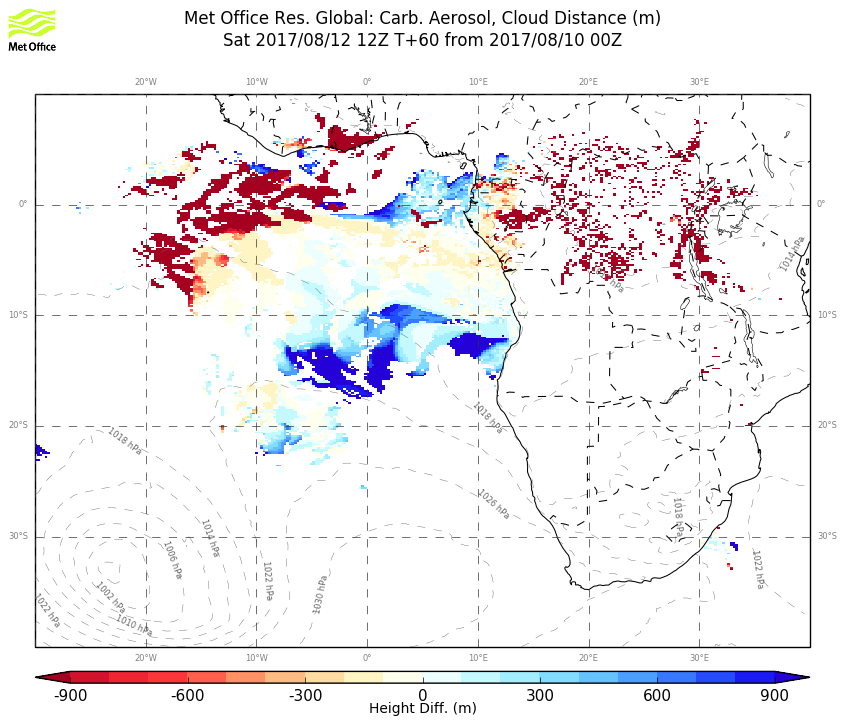 GMAO Global Modeling and Assimilation Office
18
Sunday August 13
GMAO Global Modeling and Assimilation Office
19
Sunday August 13 (12z)
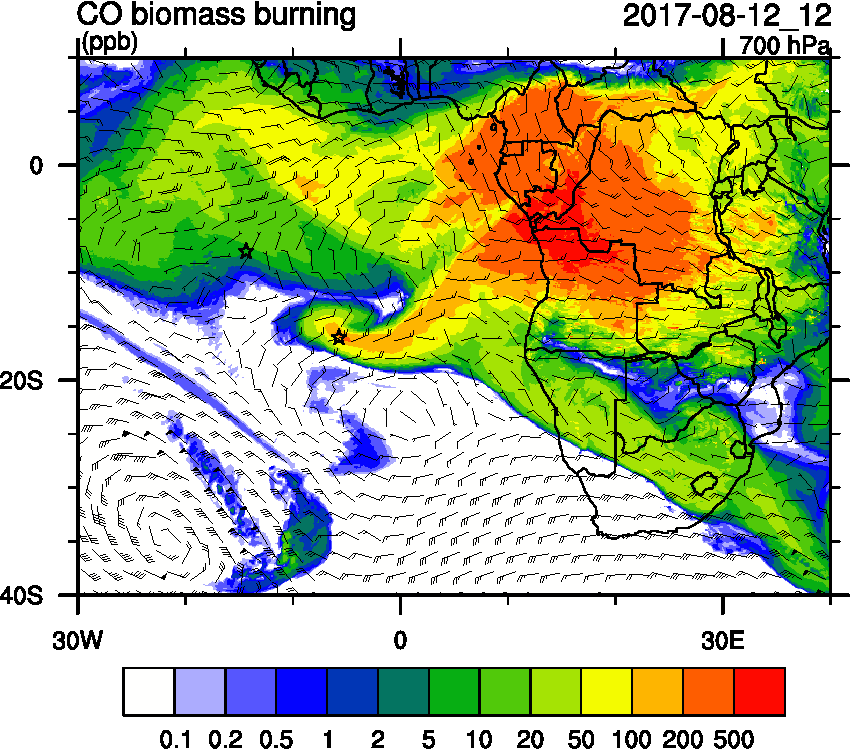 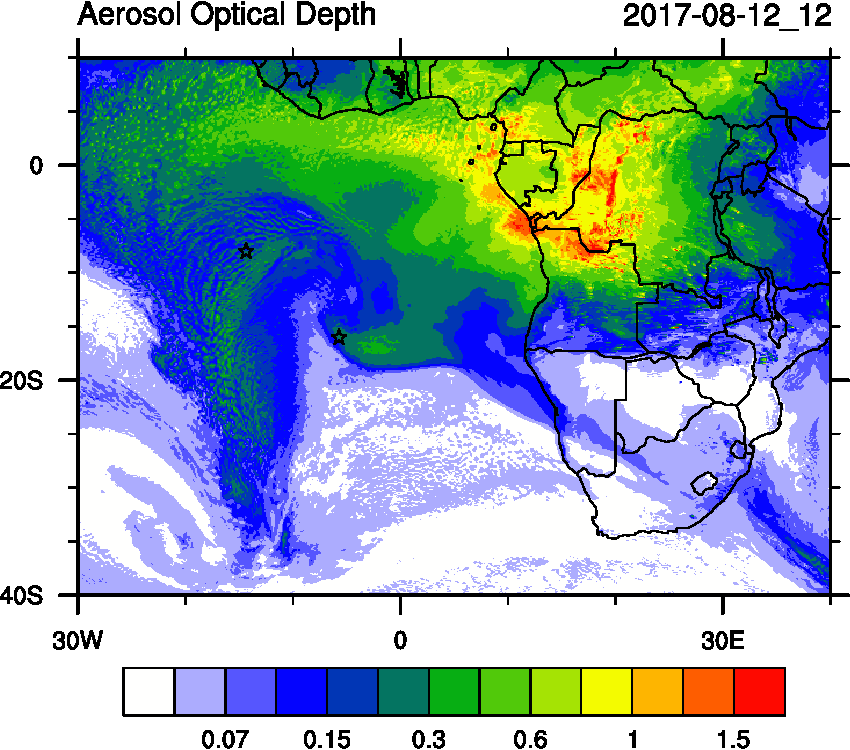 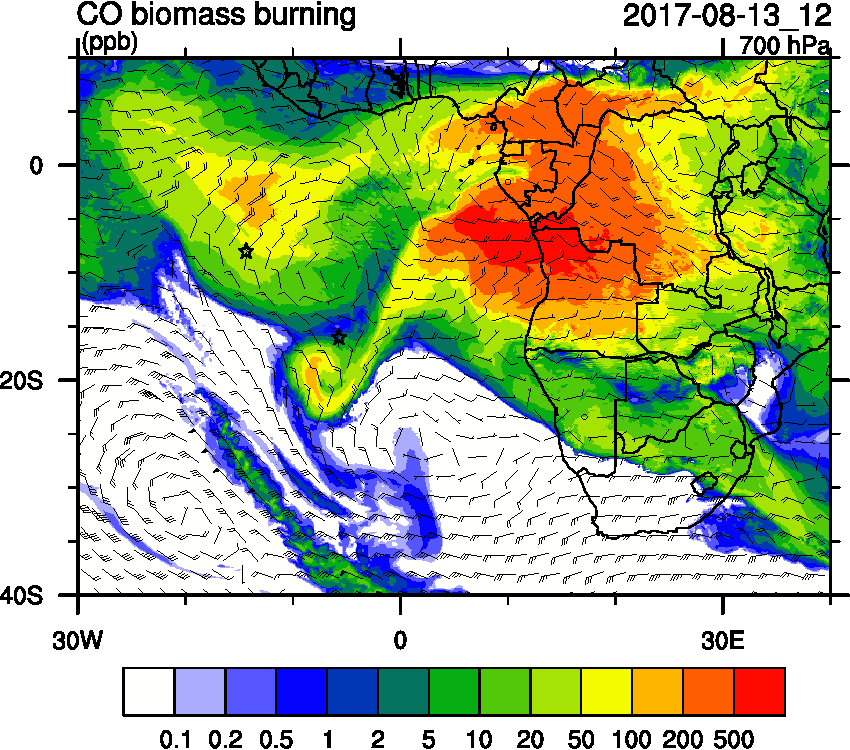 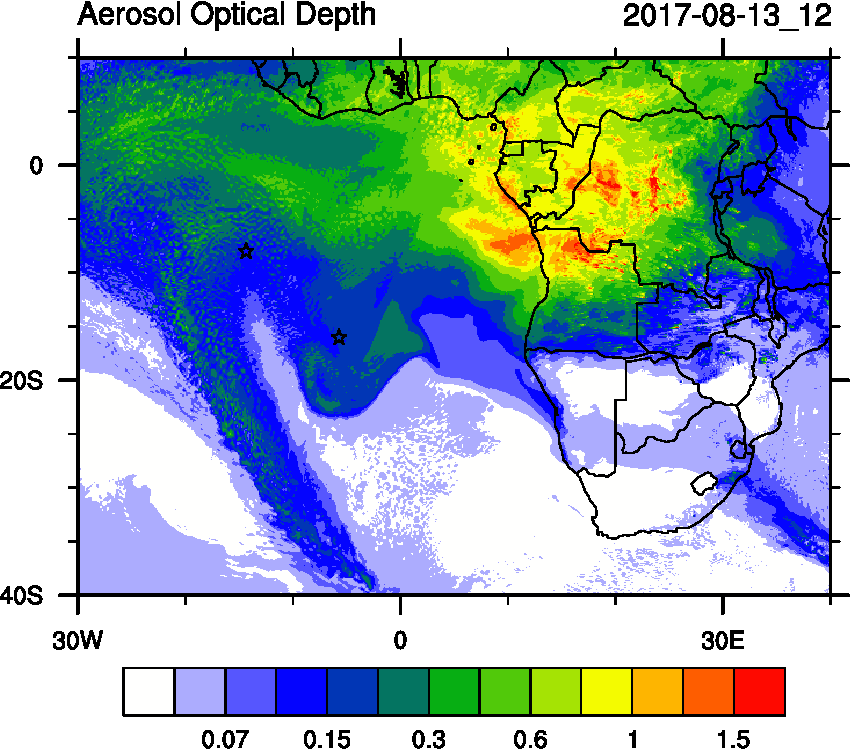 GMAO Global Modeling and Assimilation Office
20
Sunday August 13 (12z)
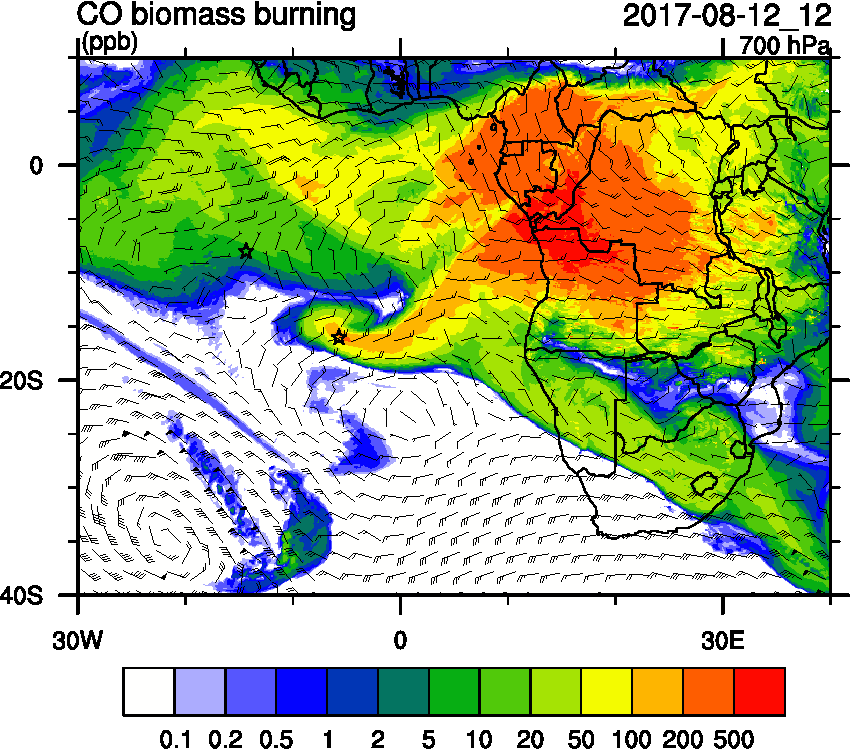 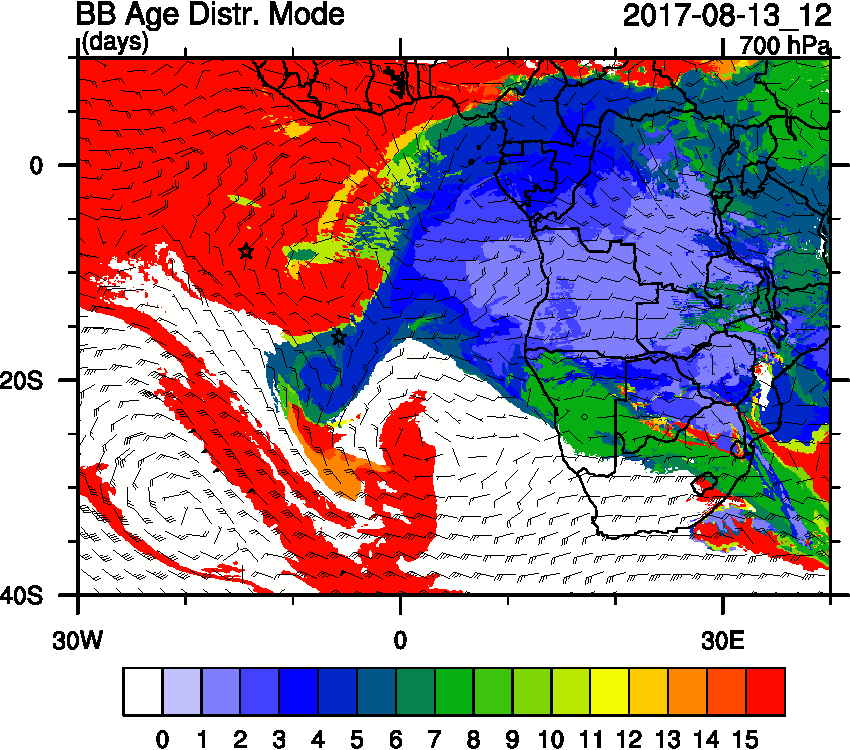 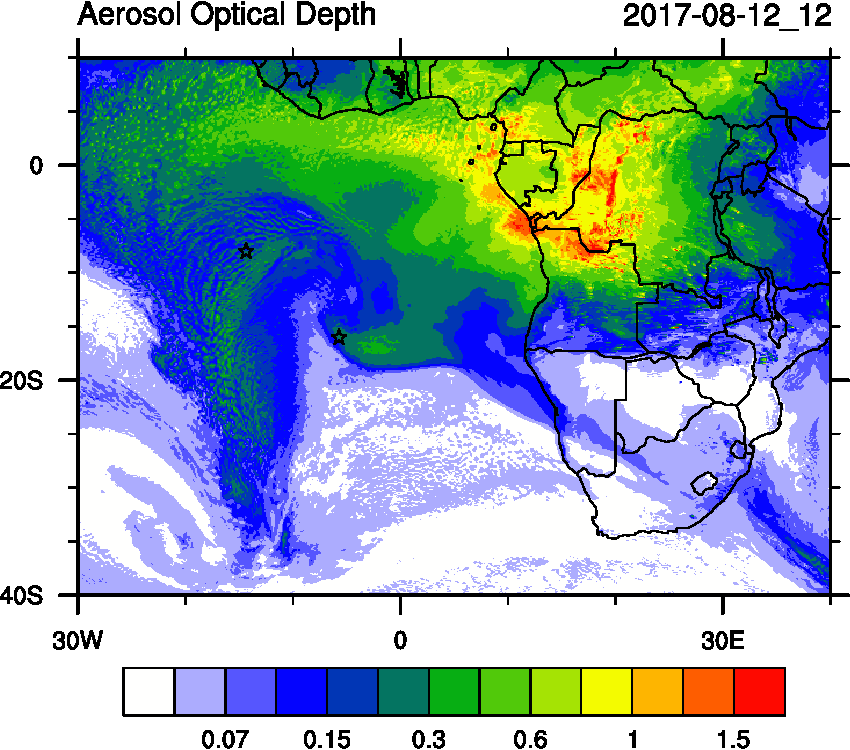 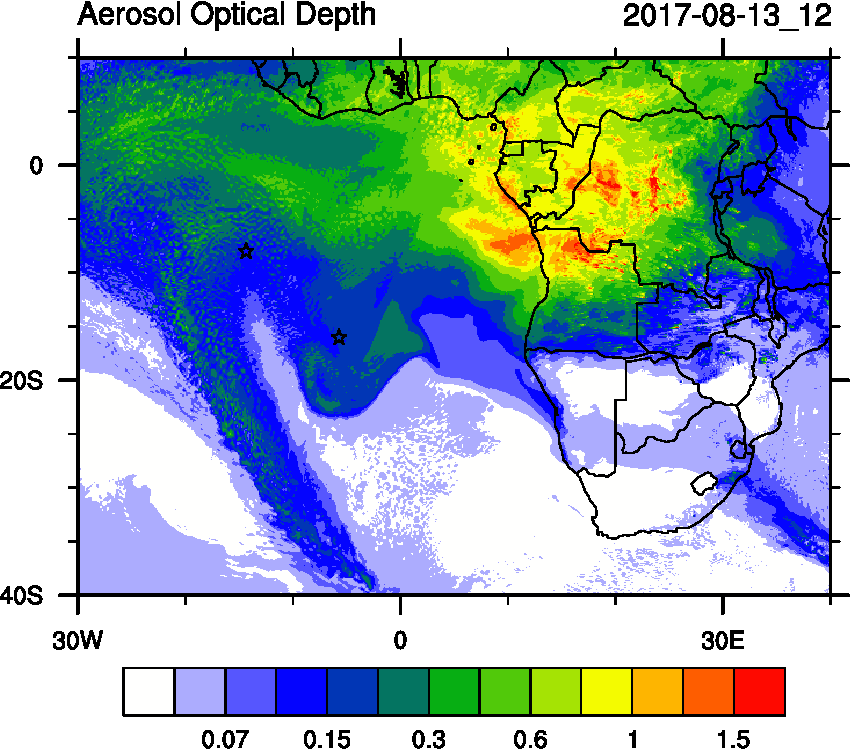 GMAO Global Modeling and Assimilation Office
21
Sunday August 13 (12z)
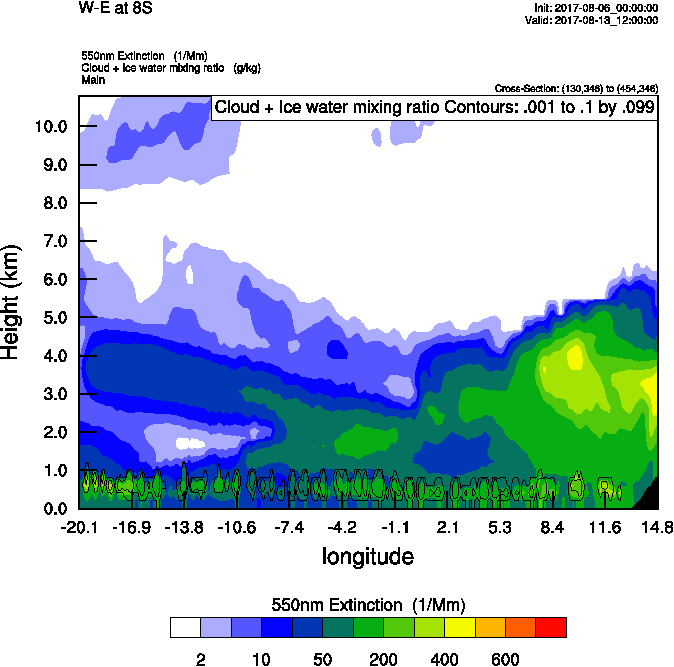 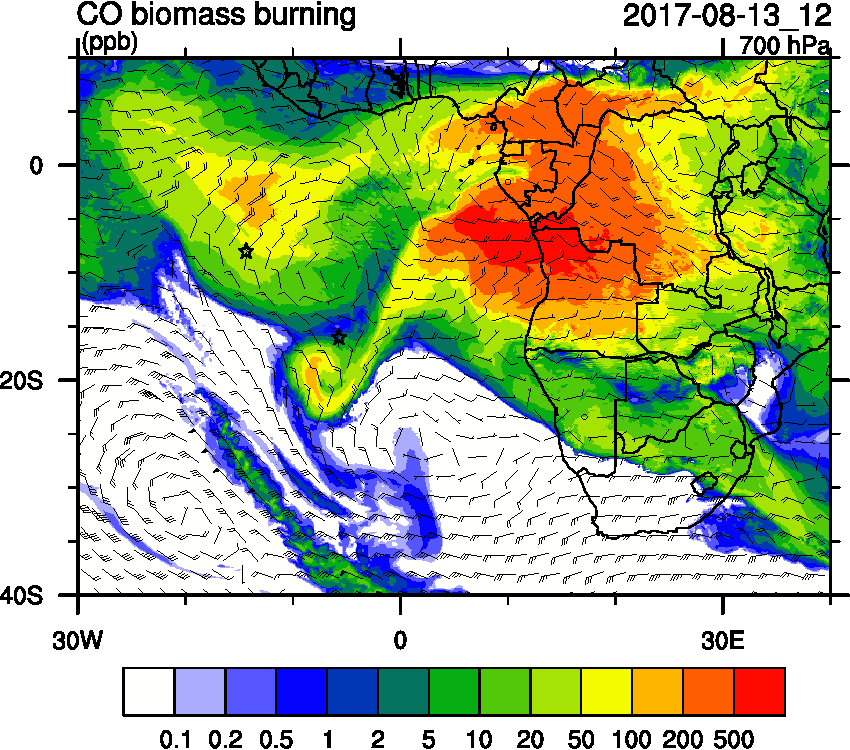 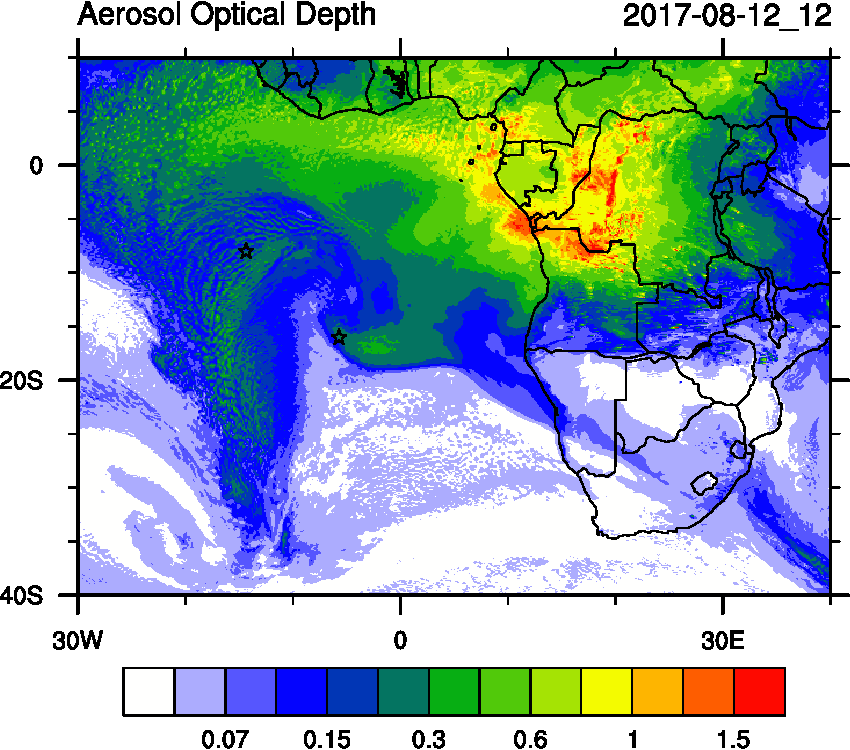 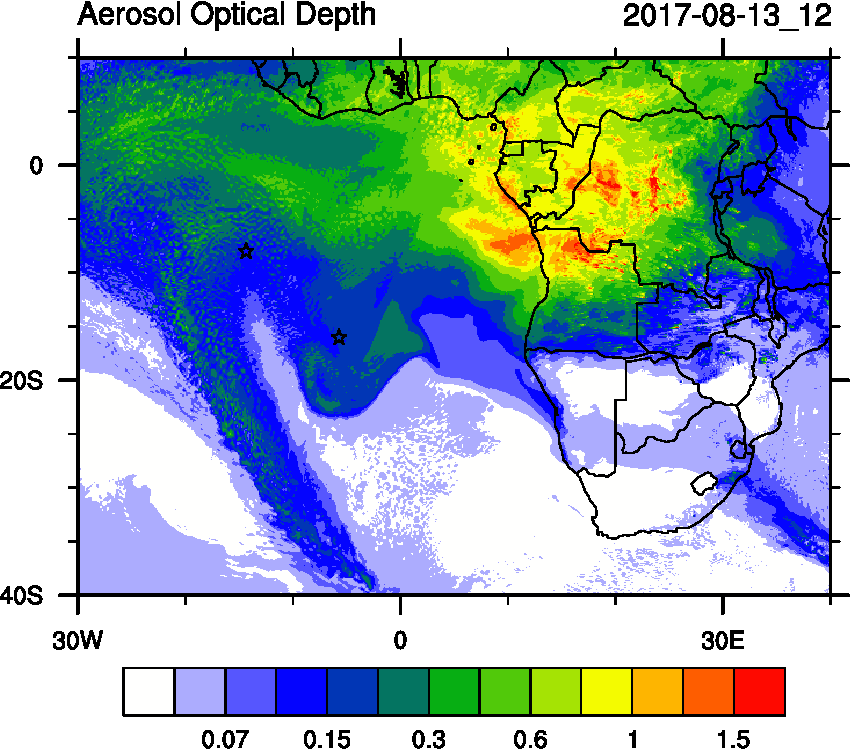 GMAO Global Modeling and Assimilation Office
22
Saturday August 12 (12z)
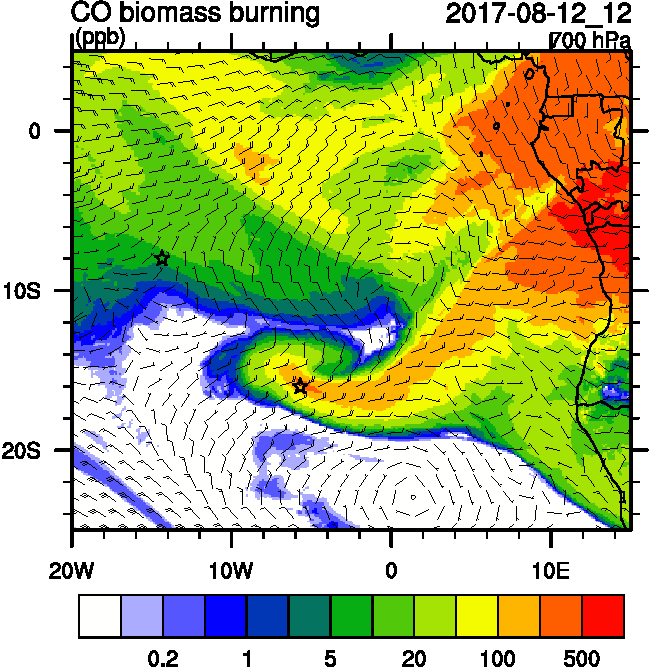 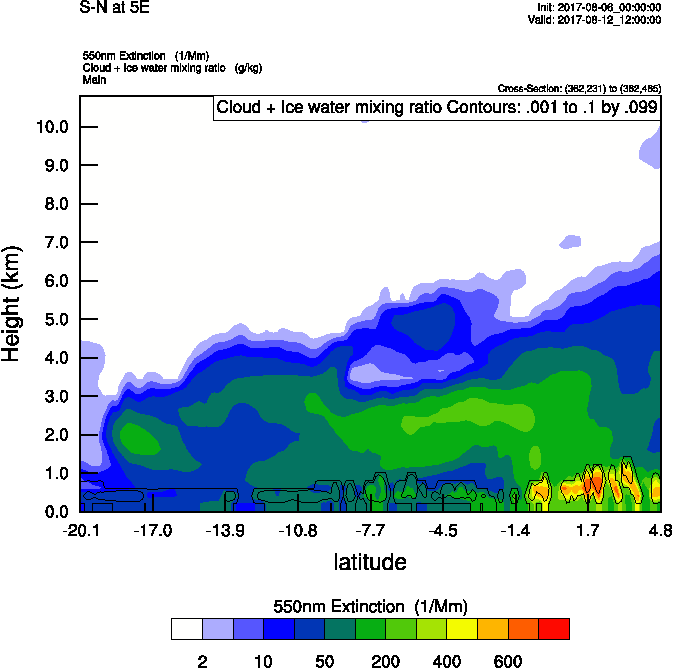 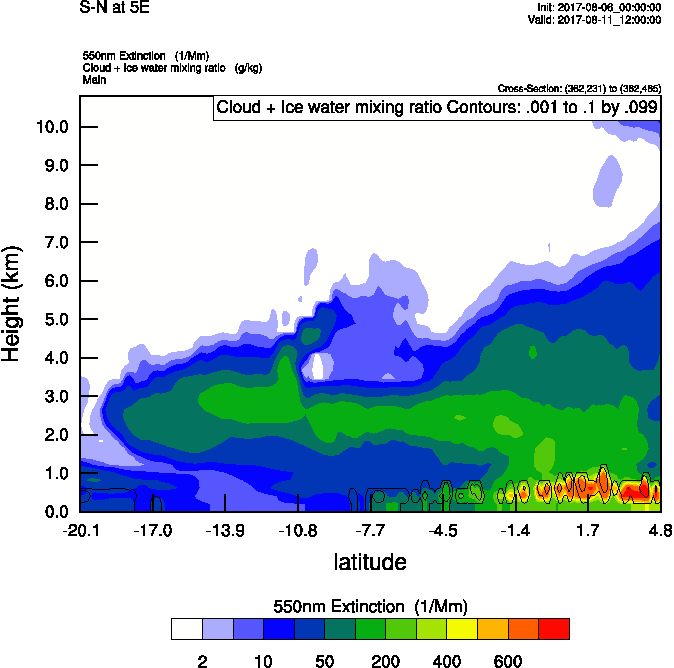 GMAO Global Modeling and Assimilation Office
23
Sunday August 13 (12z)
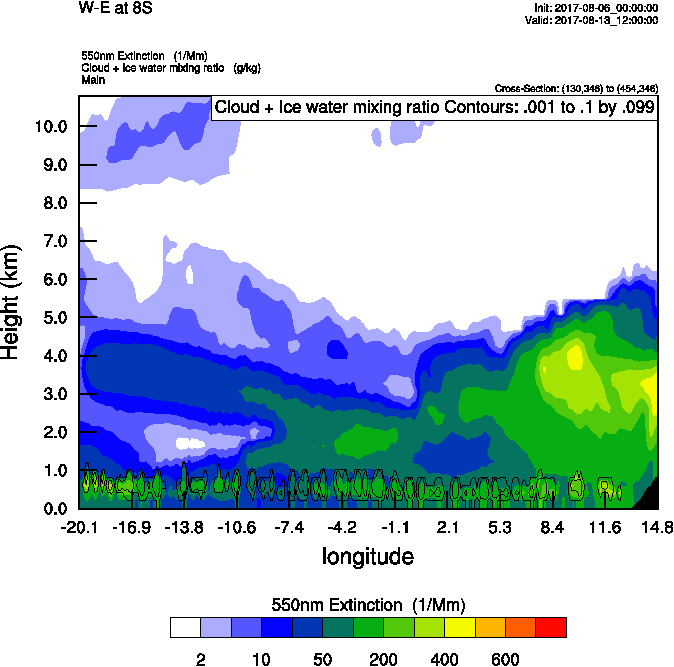 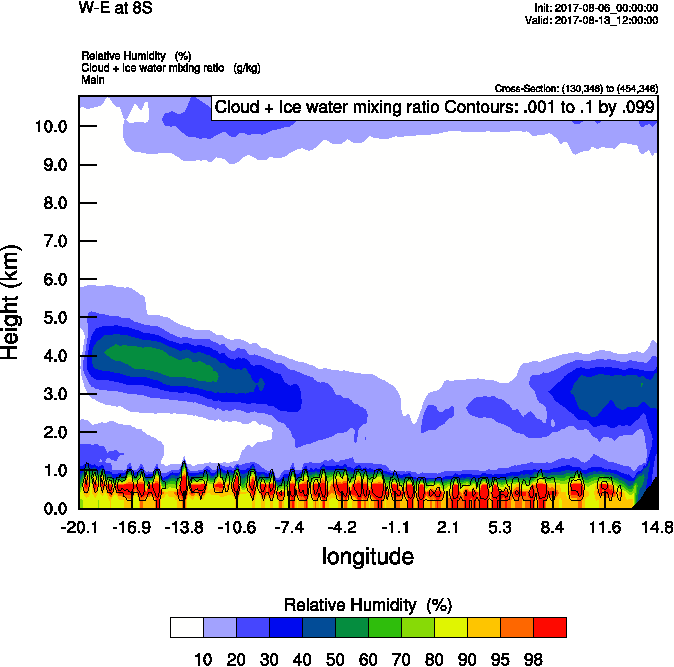 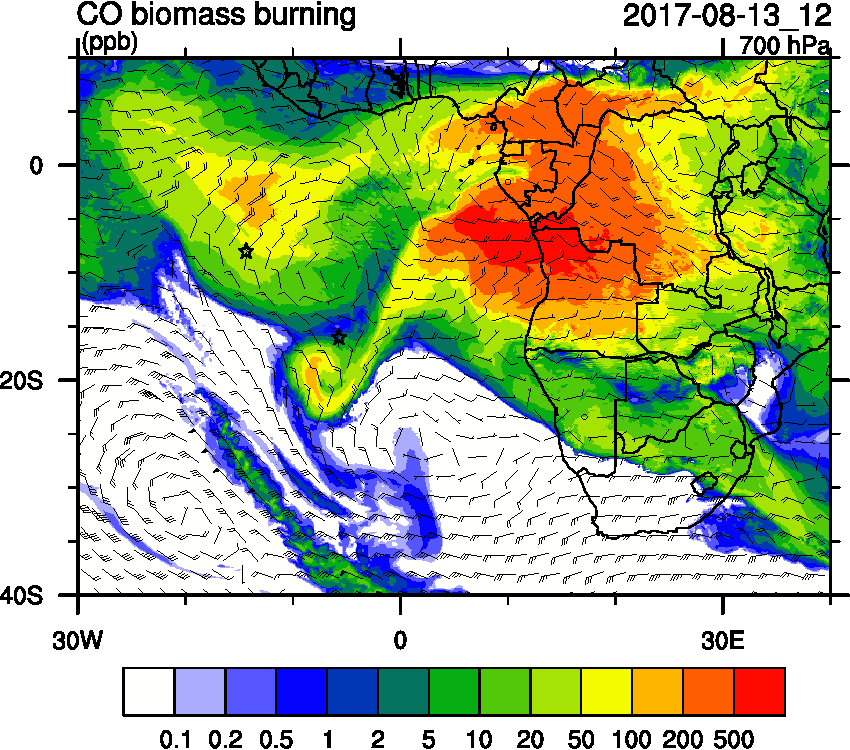 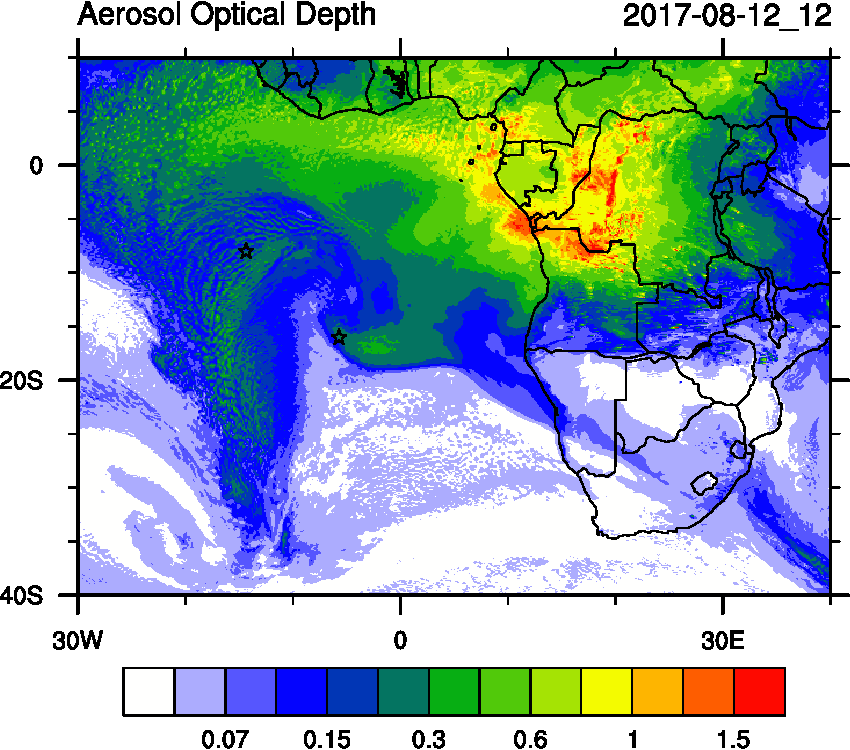 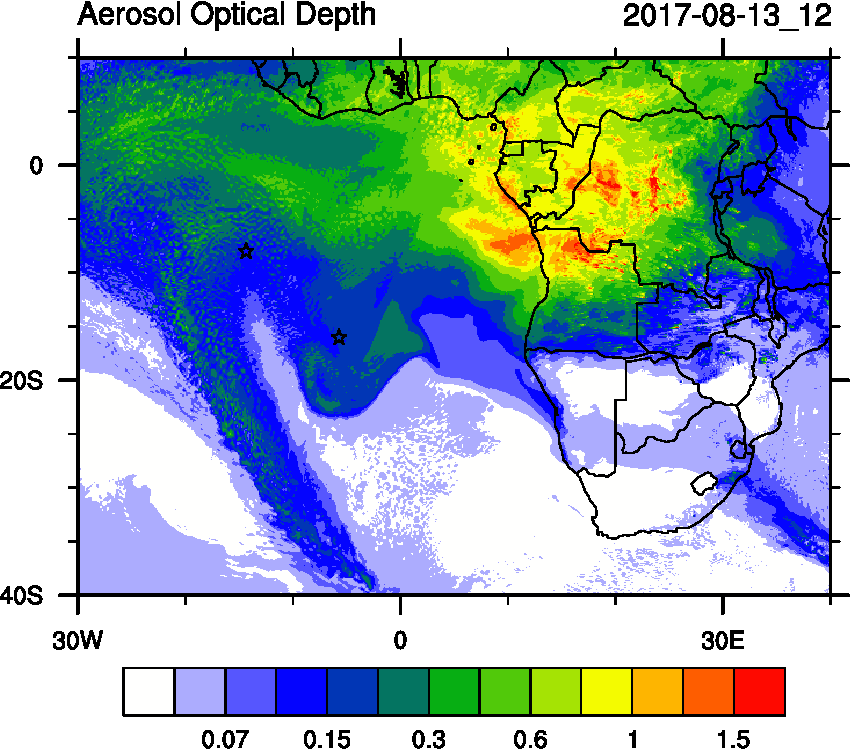 GMAO Global Modeling and Assimilation Office
24
Sunday August 13 (12z)
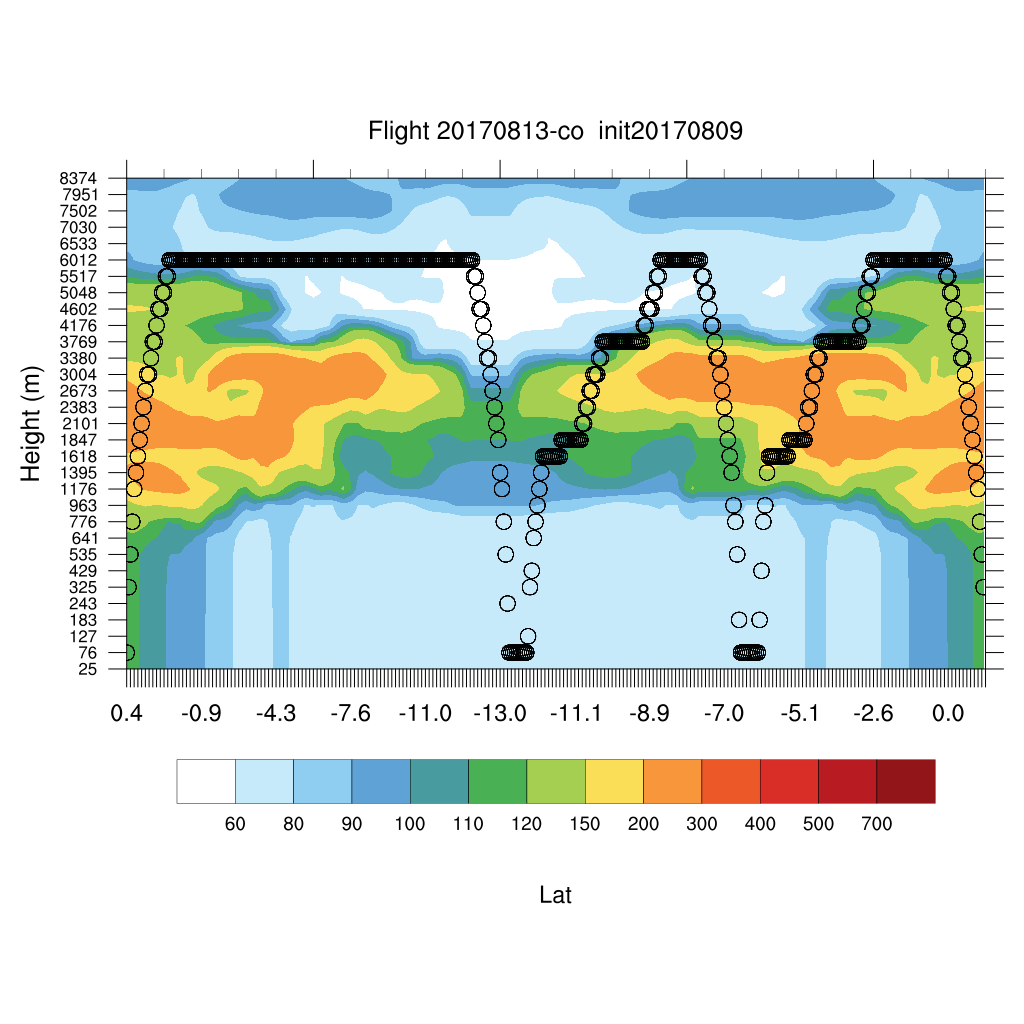 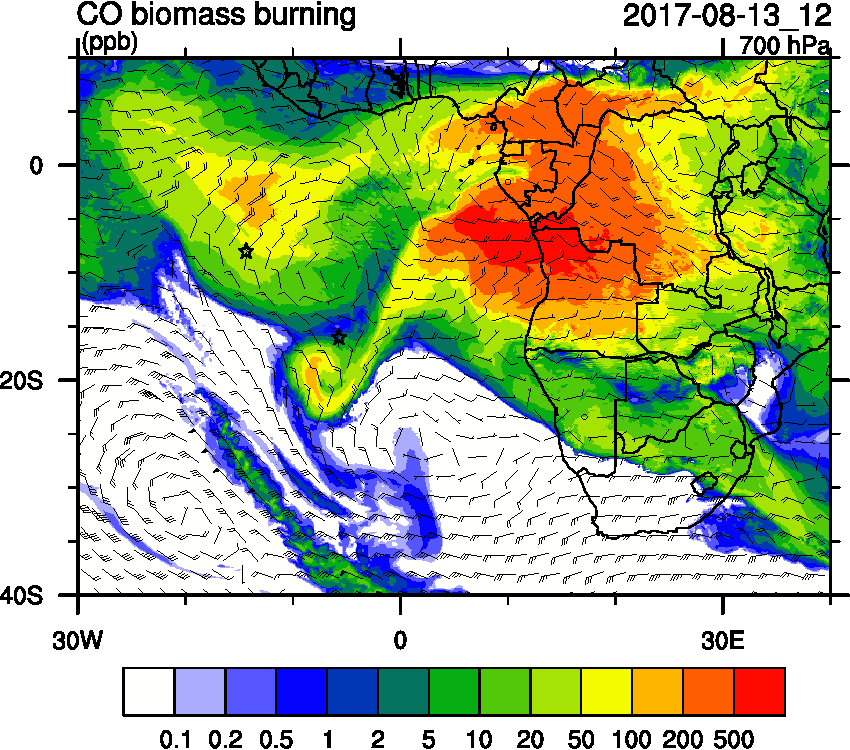 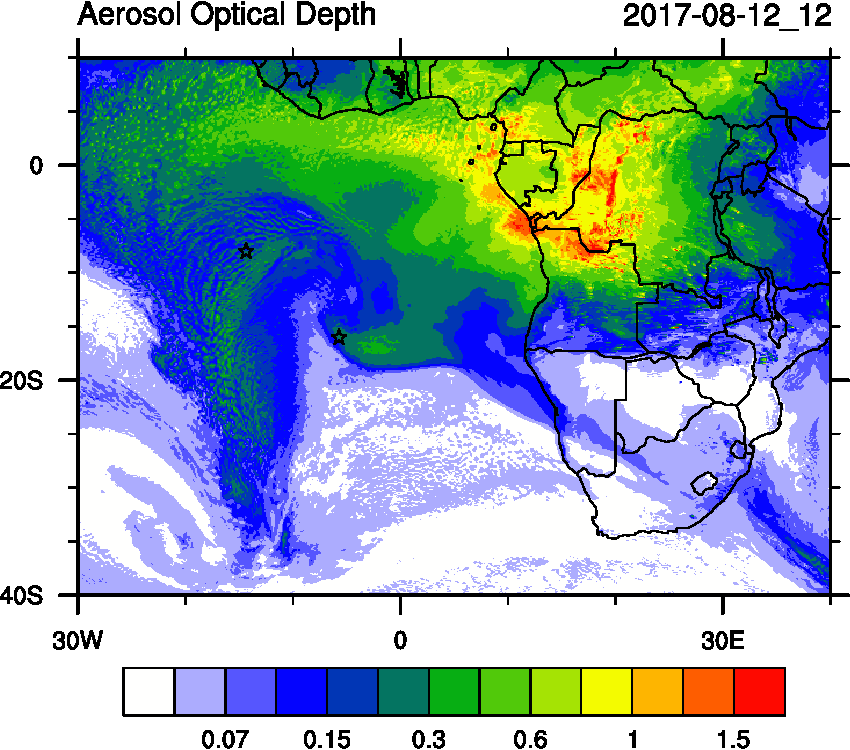 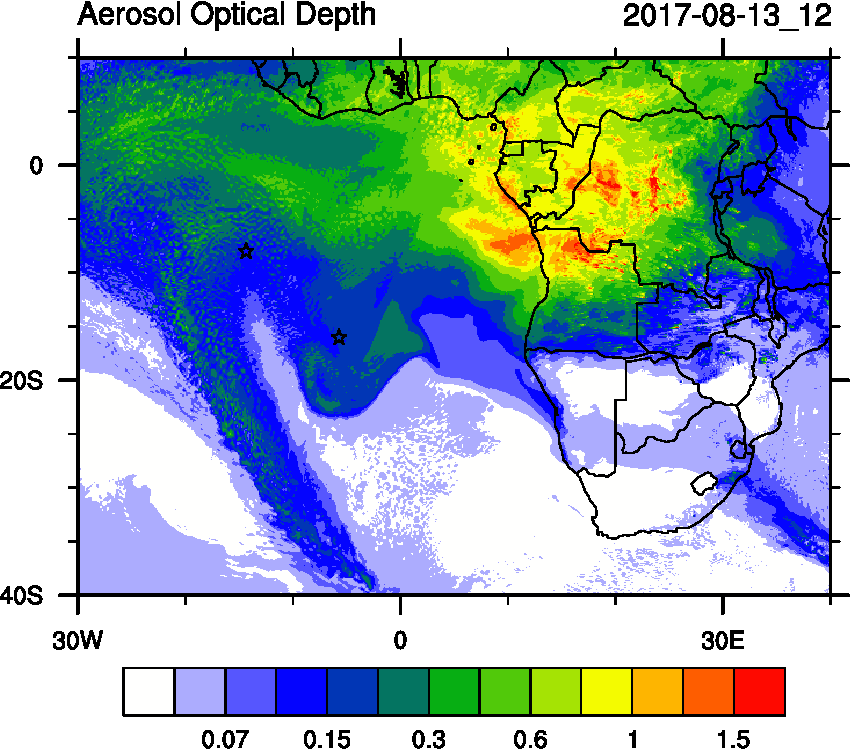 GMAO Global Modeling and Assimilation Office
25
Sunday August 13 (12z)
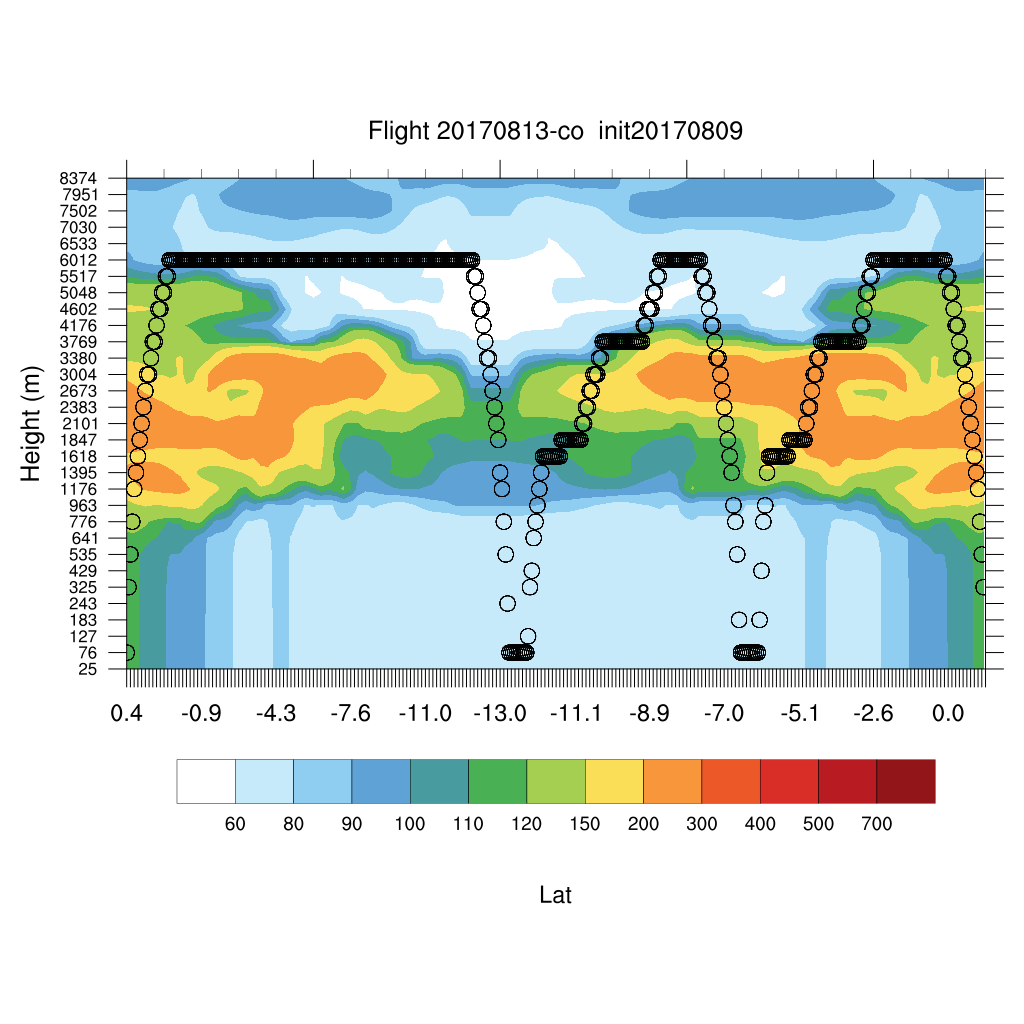 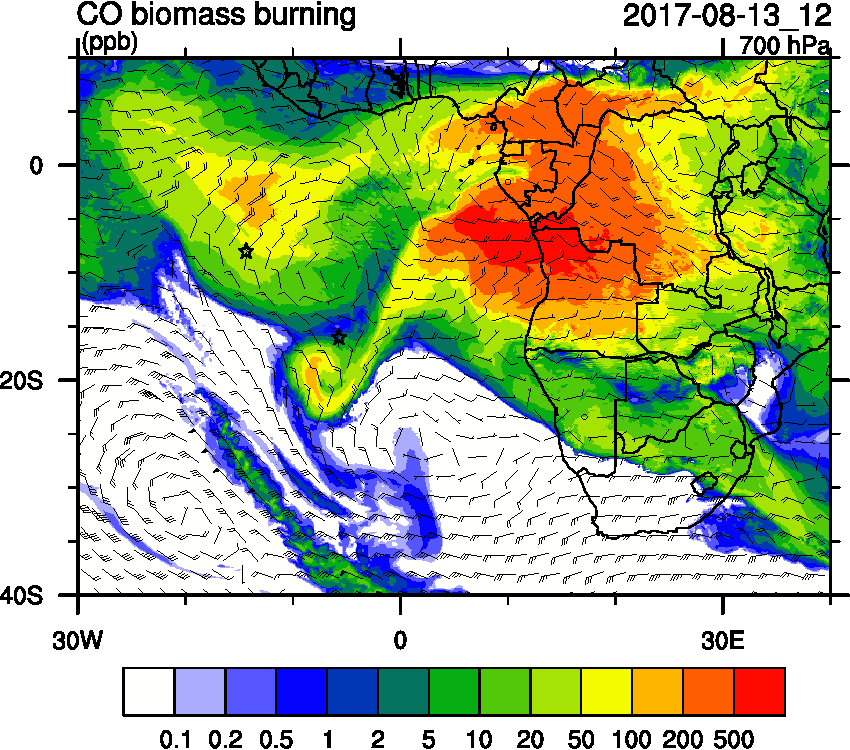 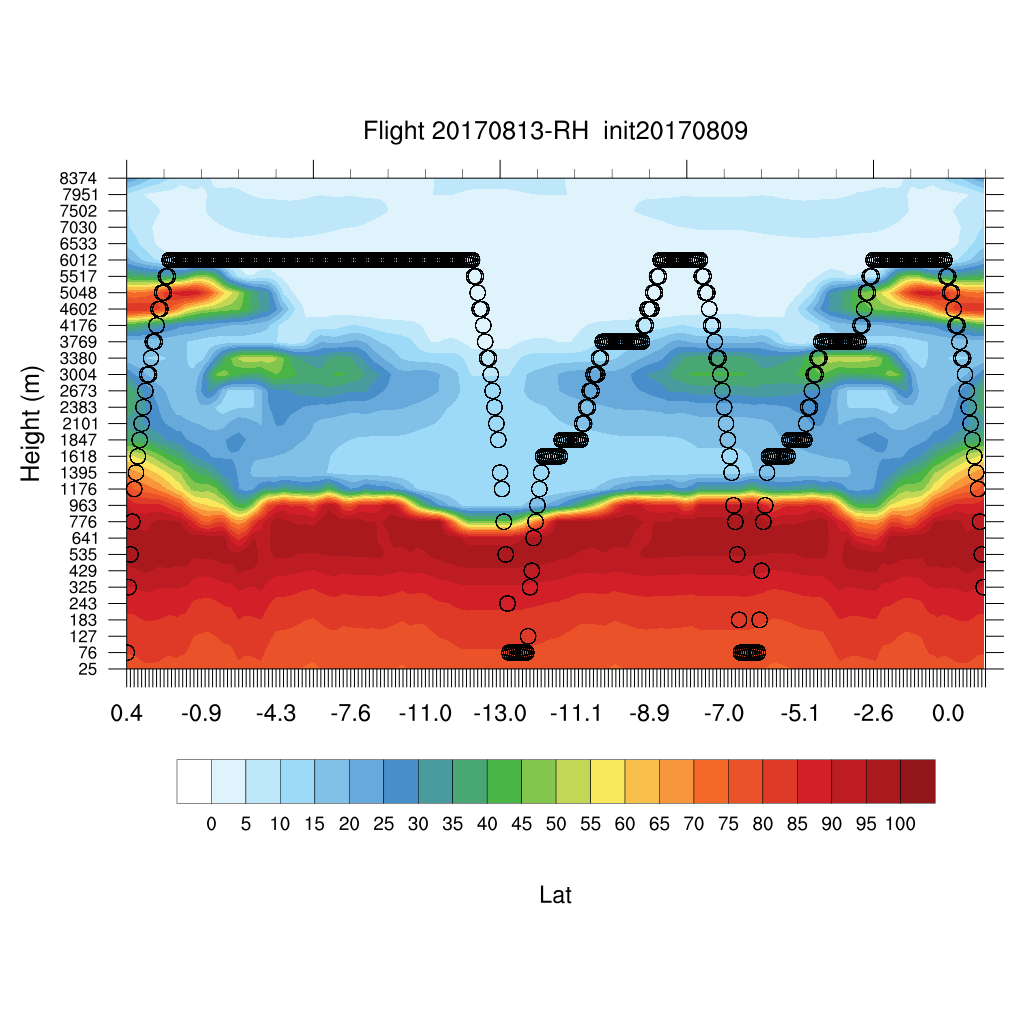 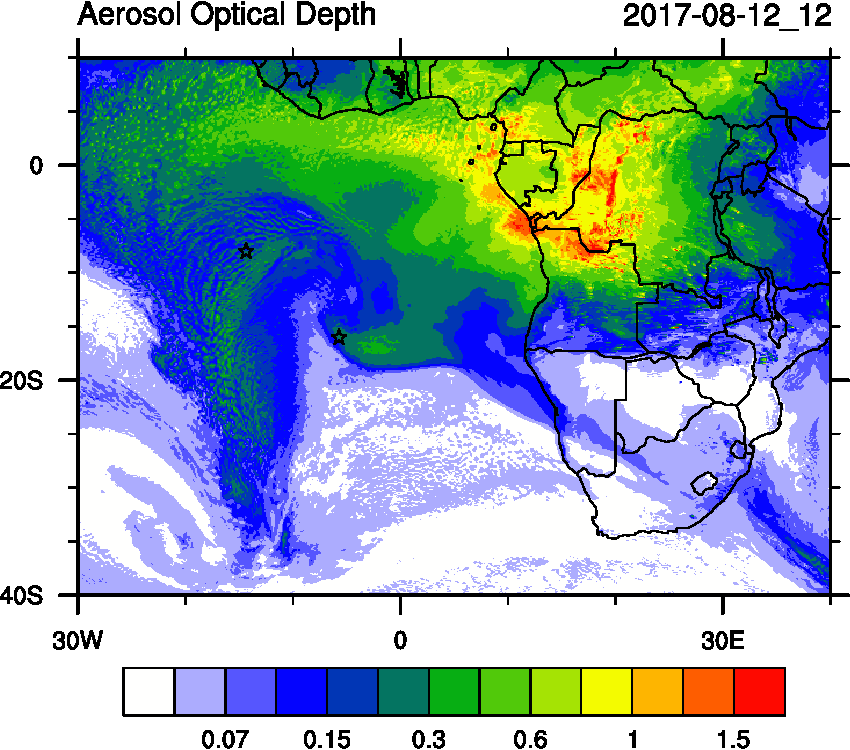 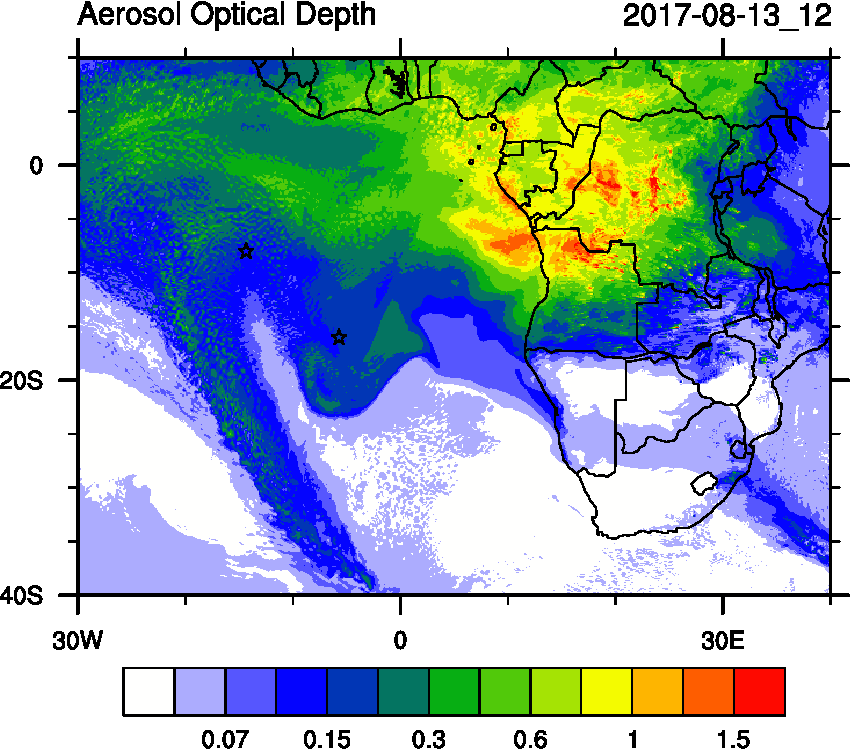 GMAO Global Modeling and Assimilation Office
26
Sunday August 13 (12z)
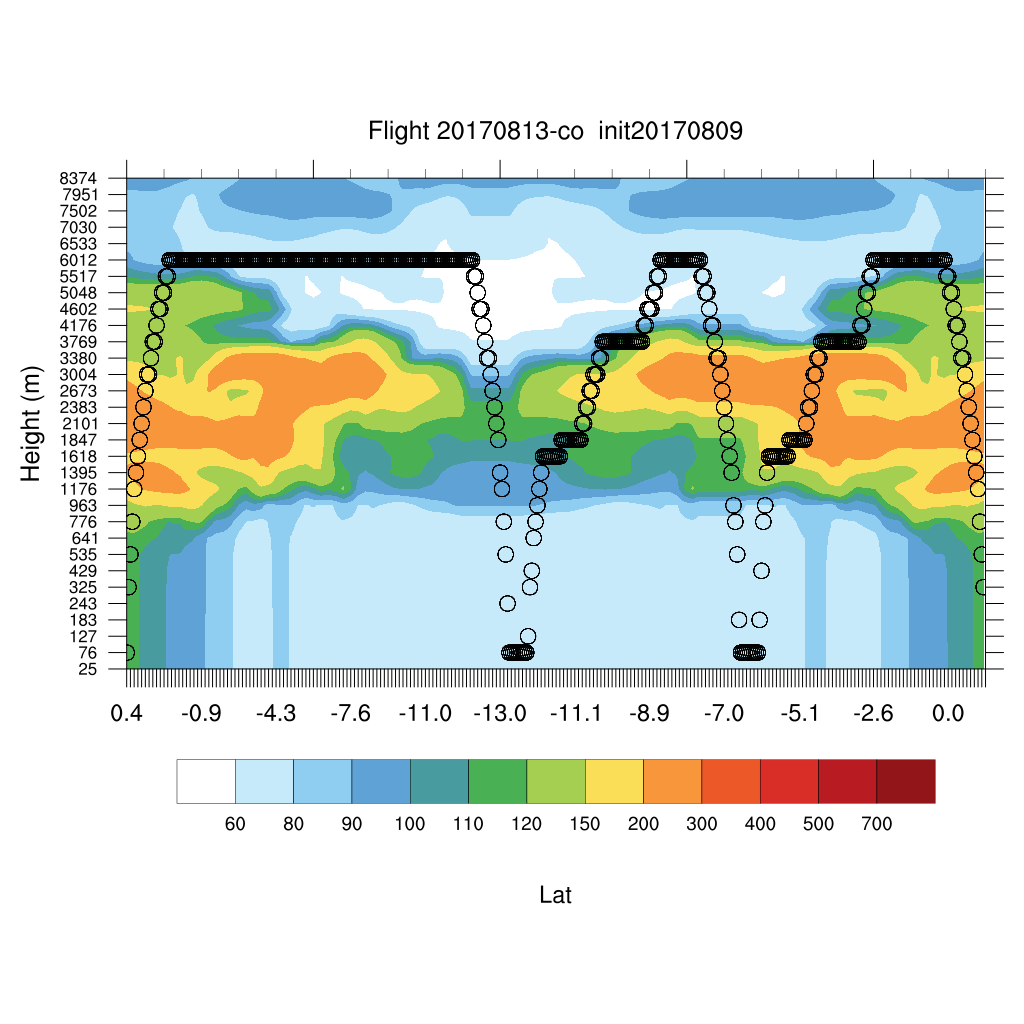 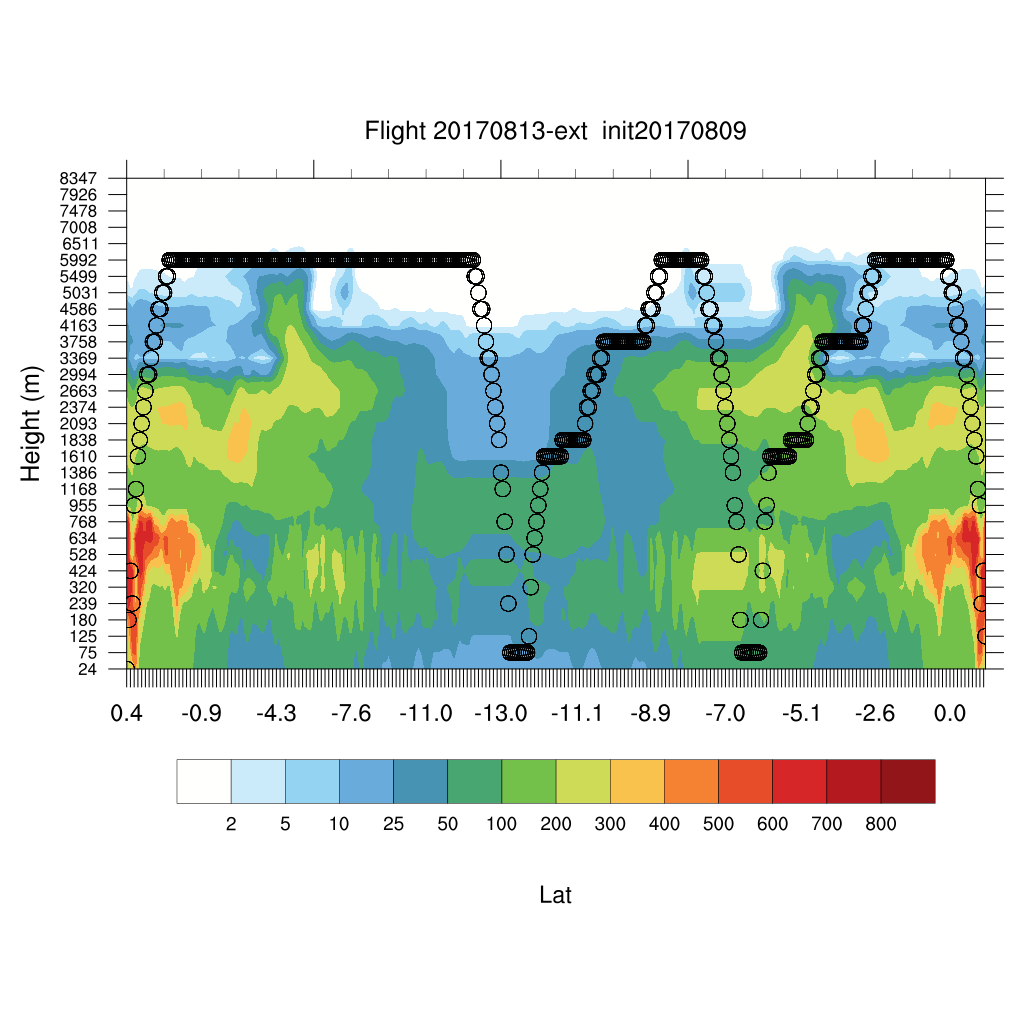 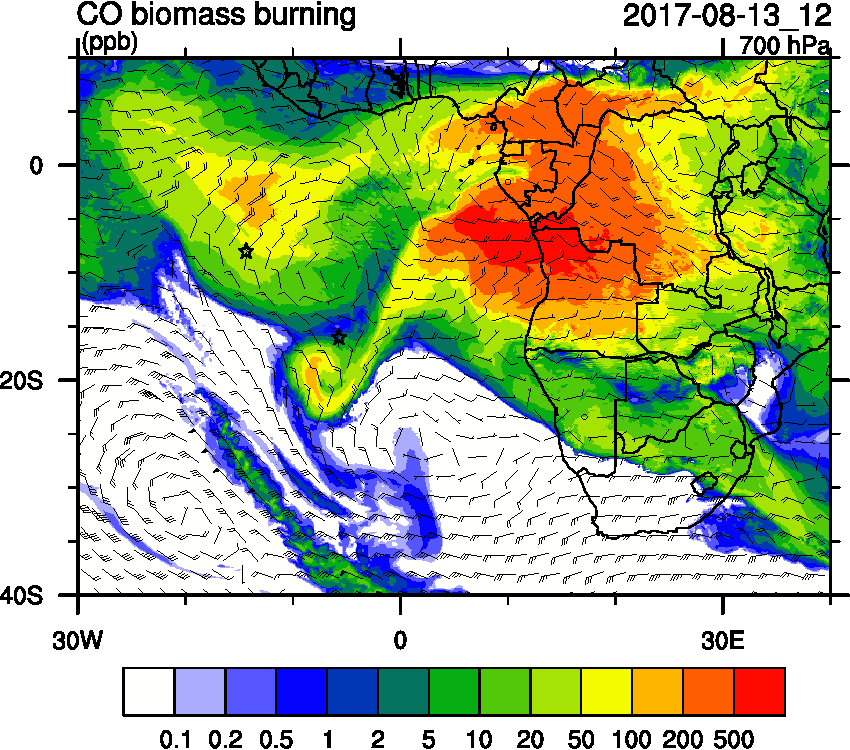 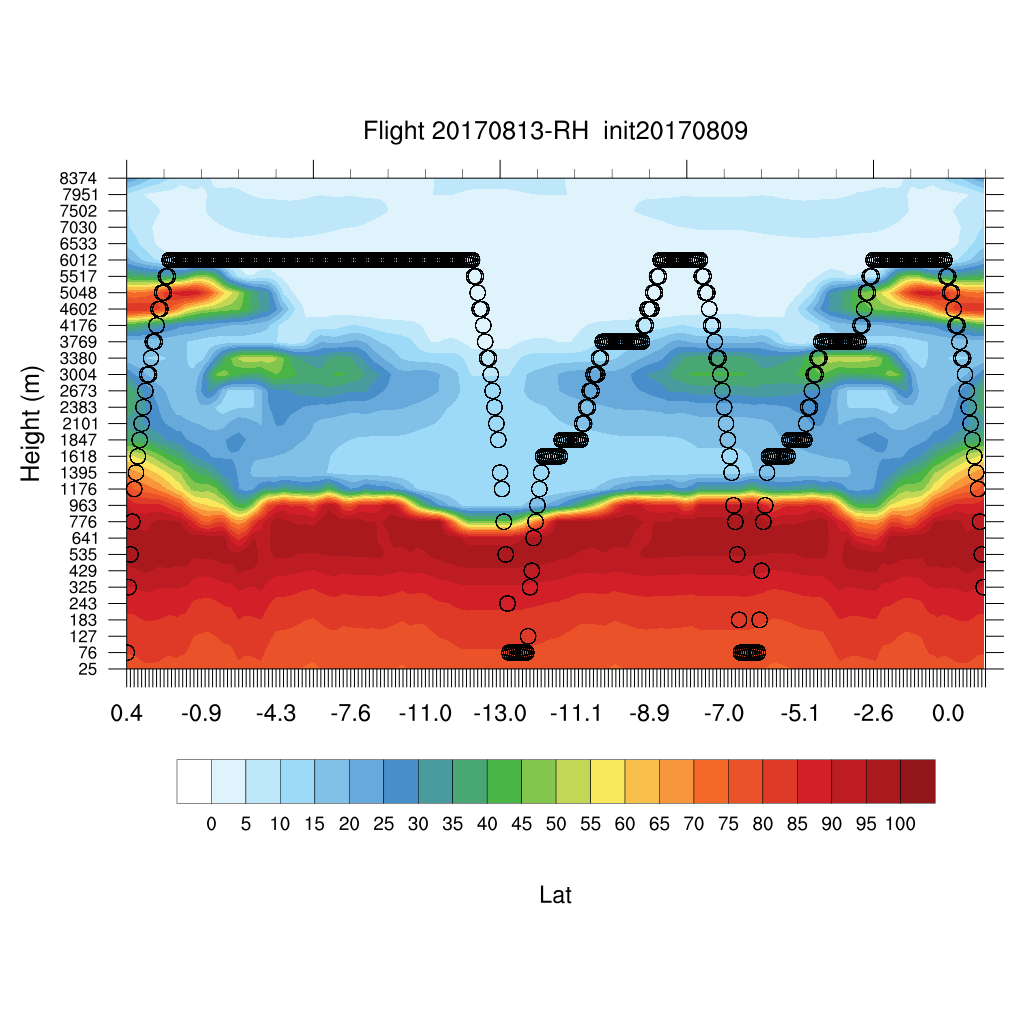 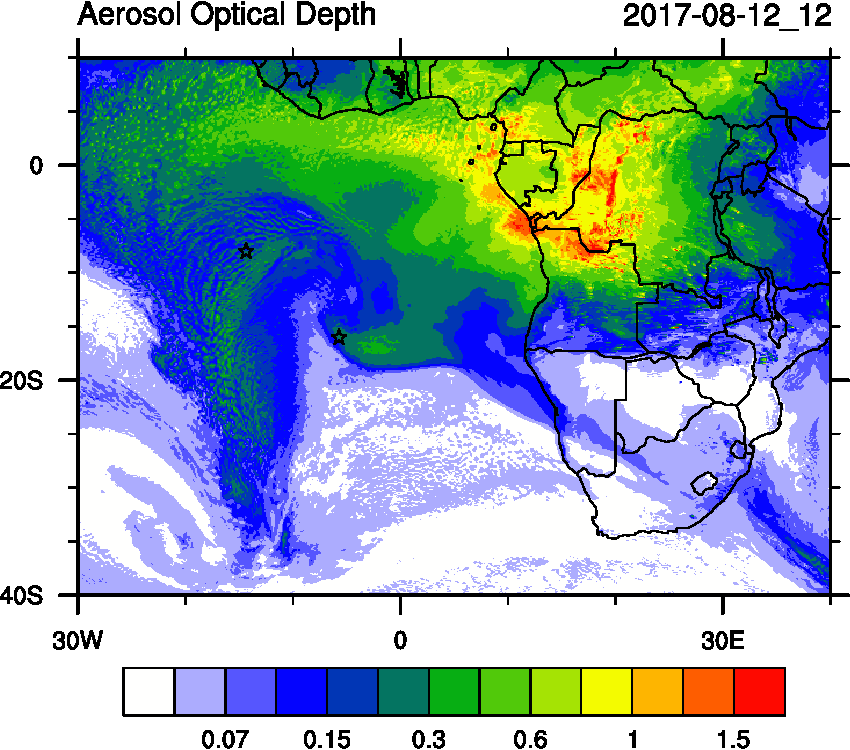 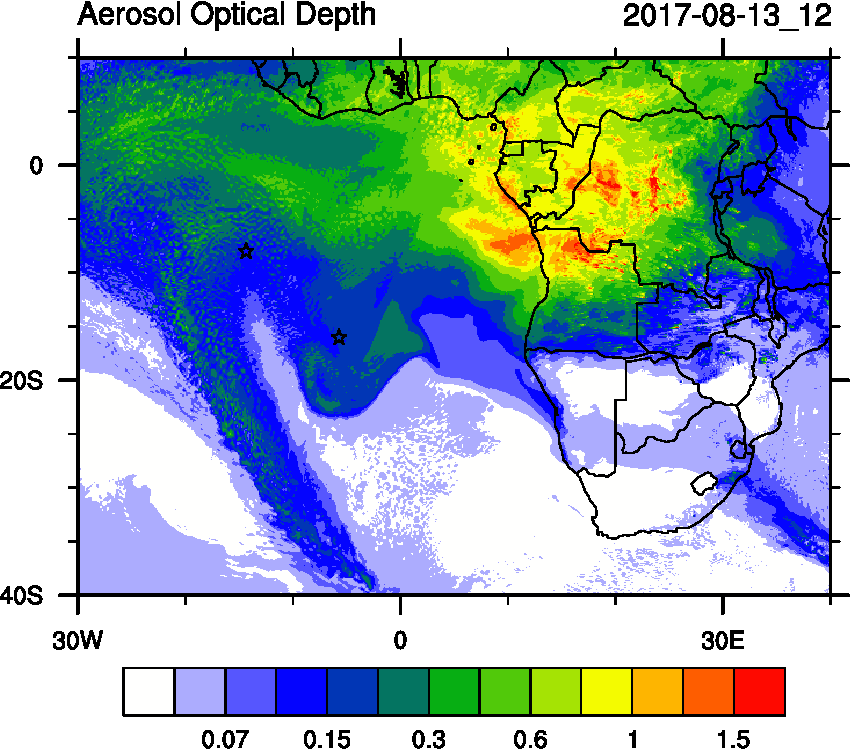 GMAO Global Modeling and Assimilation Office
27
Sunday August 13 (12z)
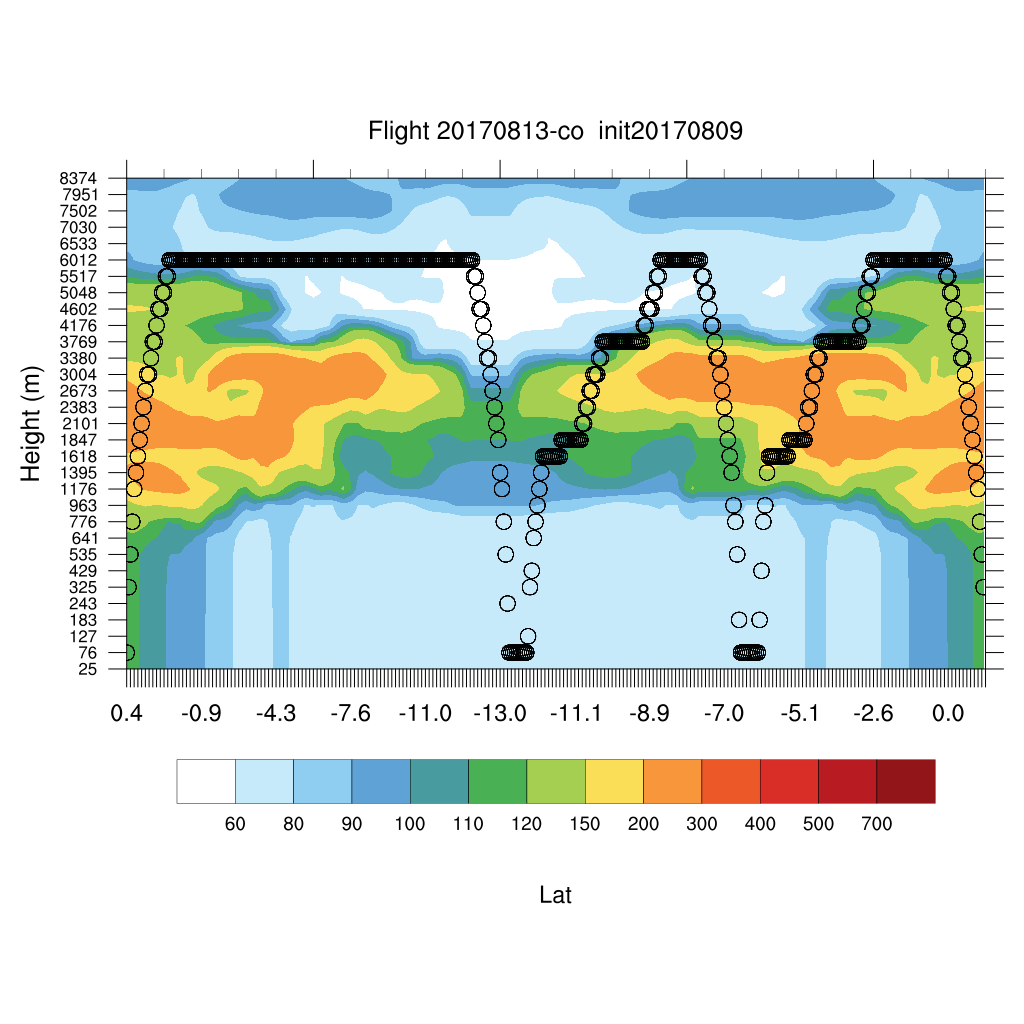 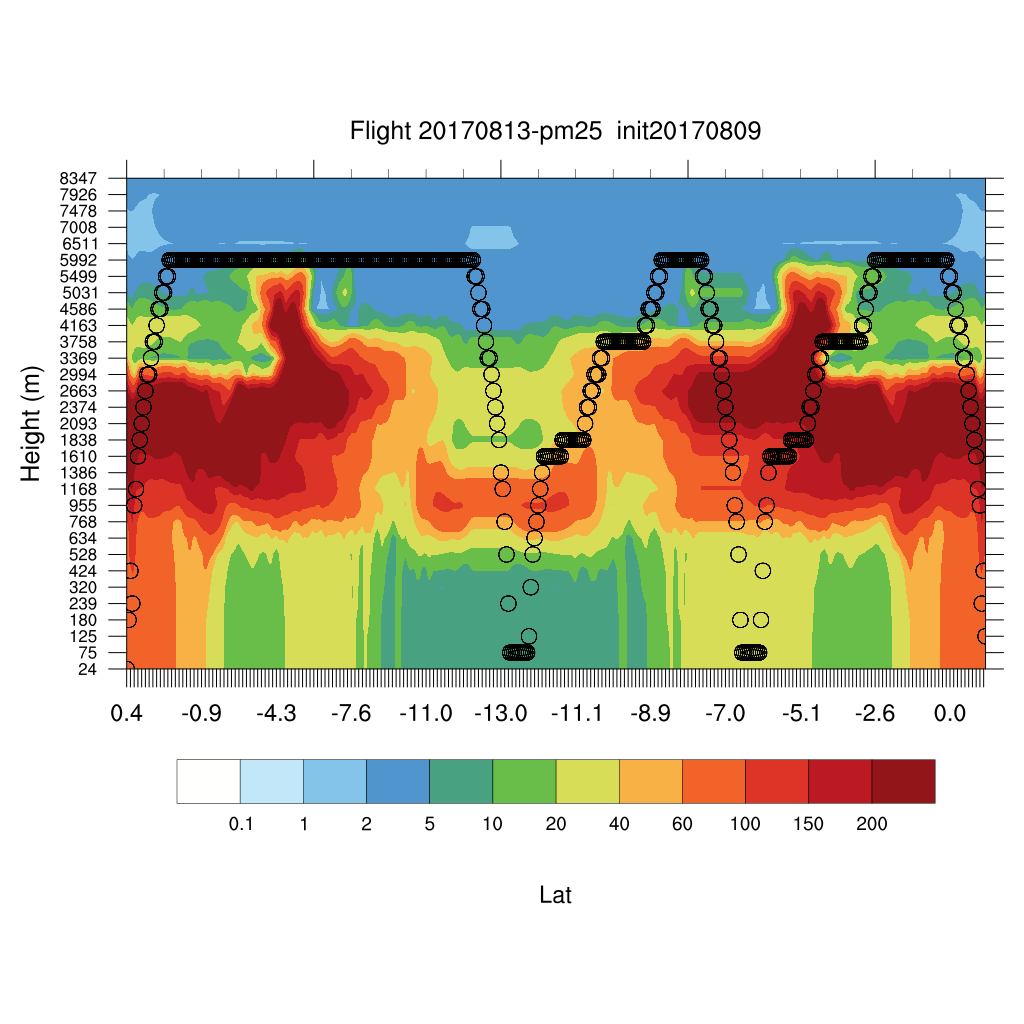 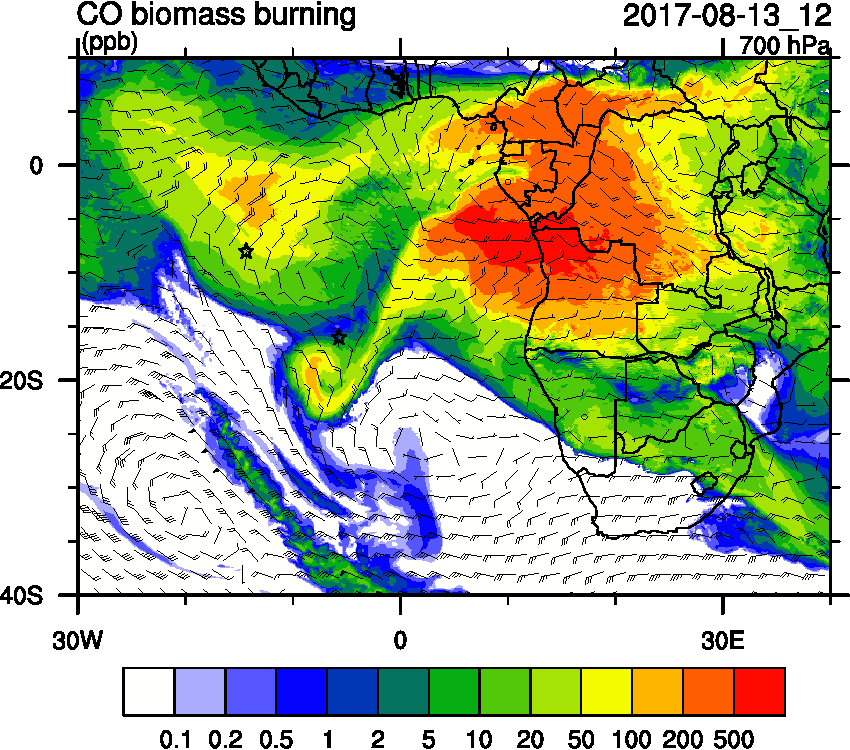 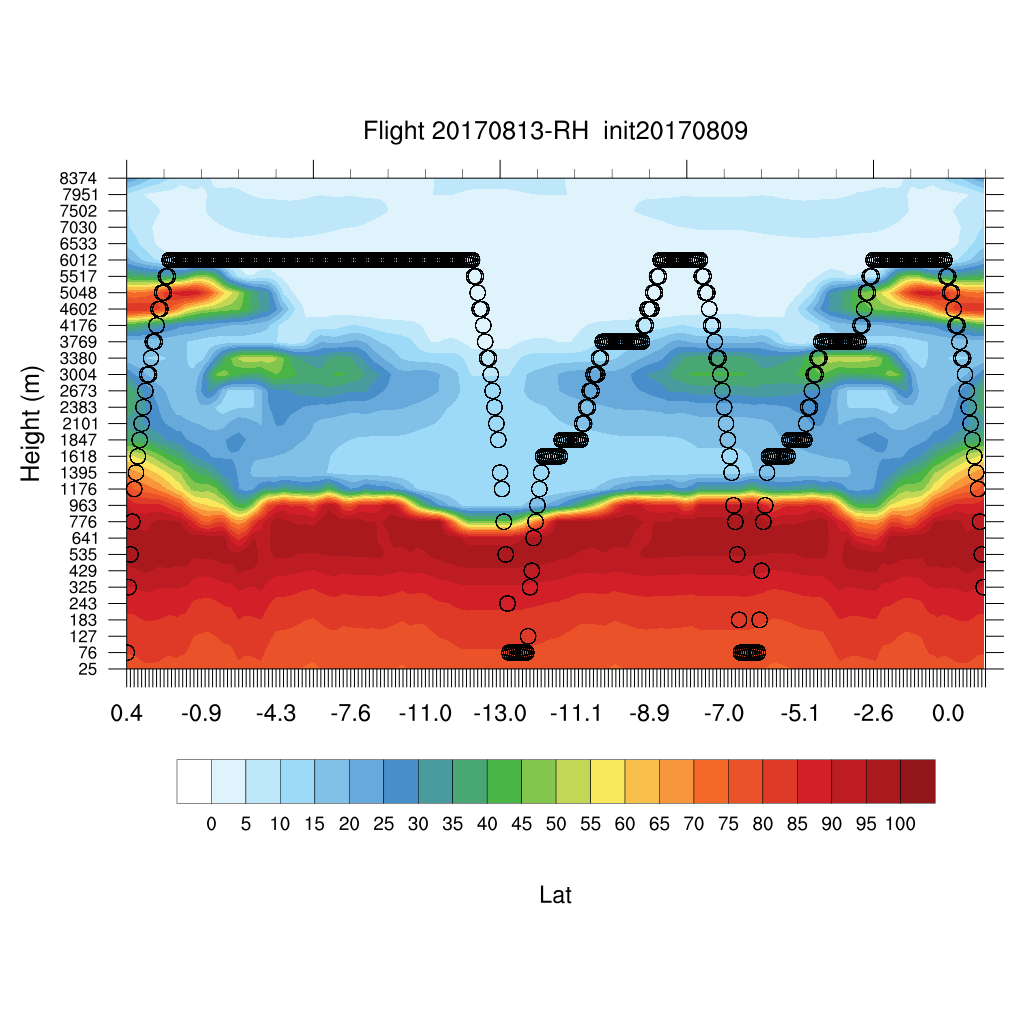 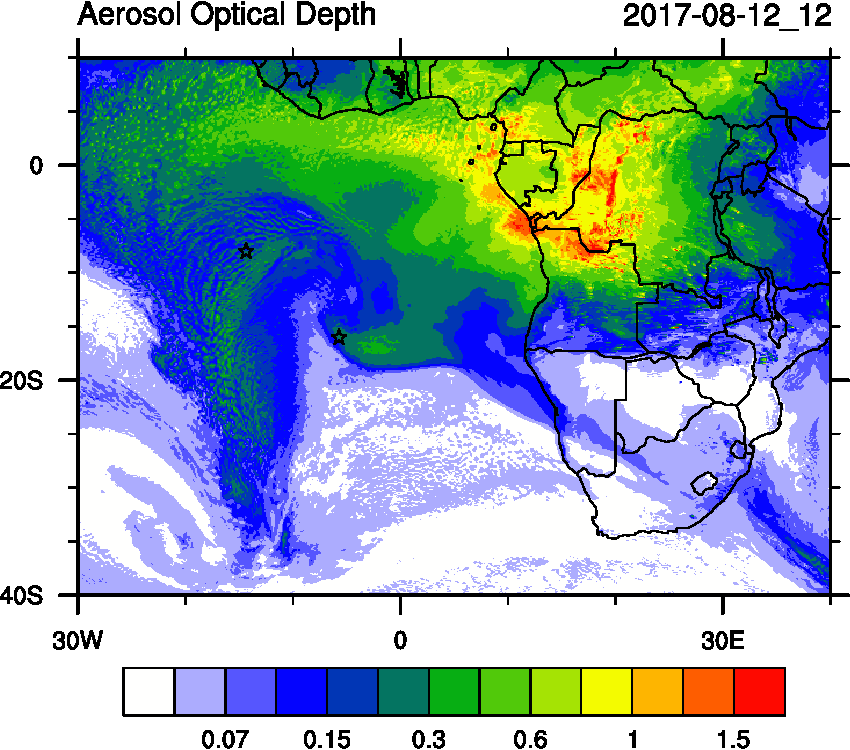 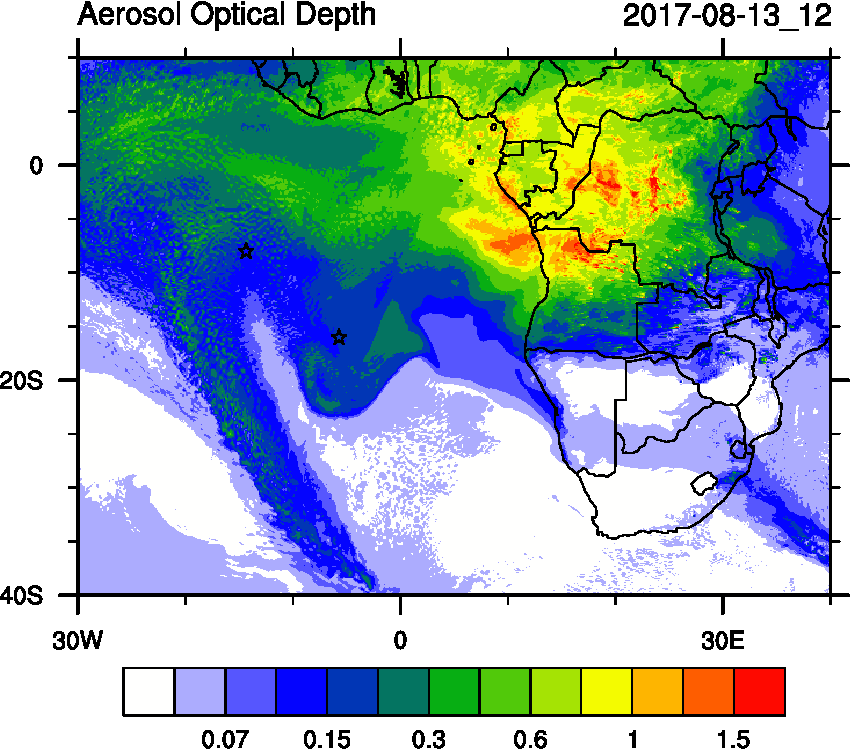 GMAO Global Modeling and Assimilation Office
28
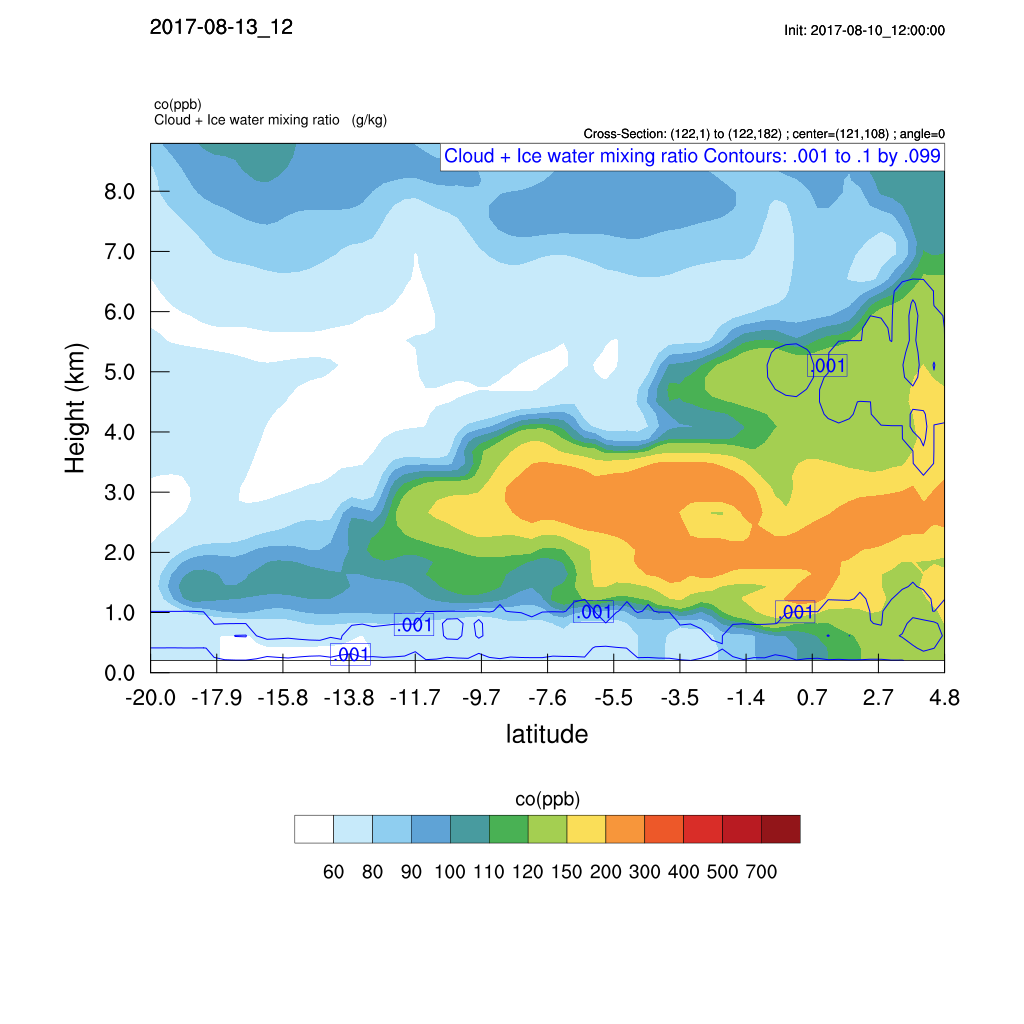 GMAO Global Modeling and Assimilation Office
29
Sat – 12Z
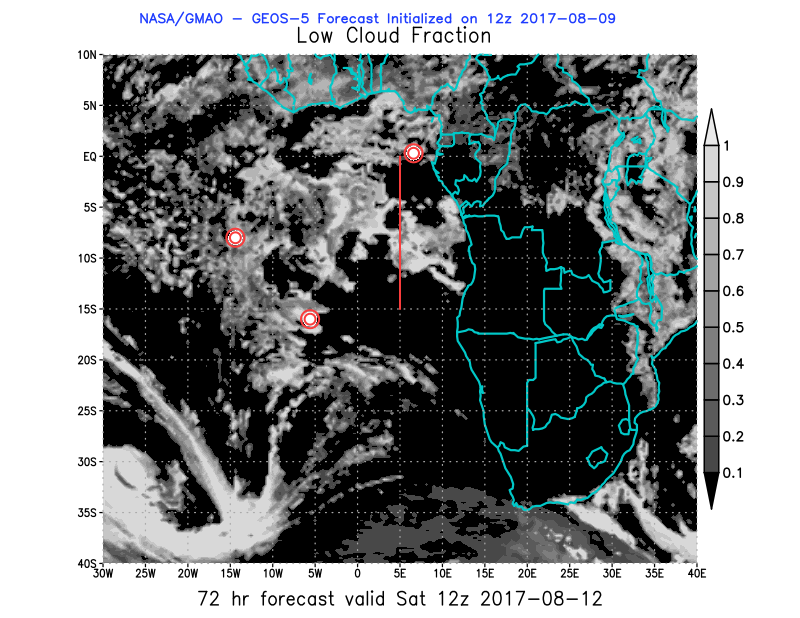 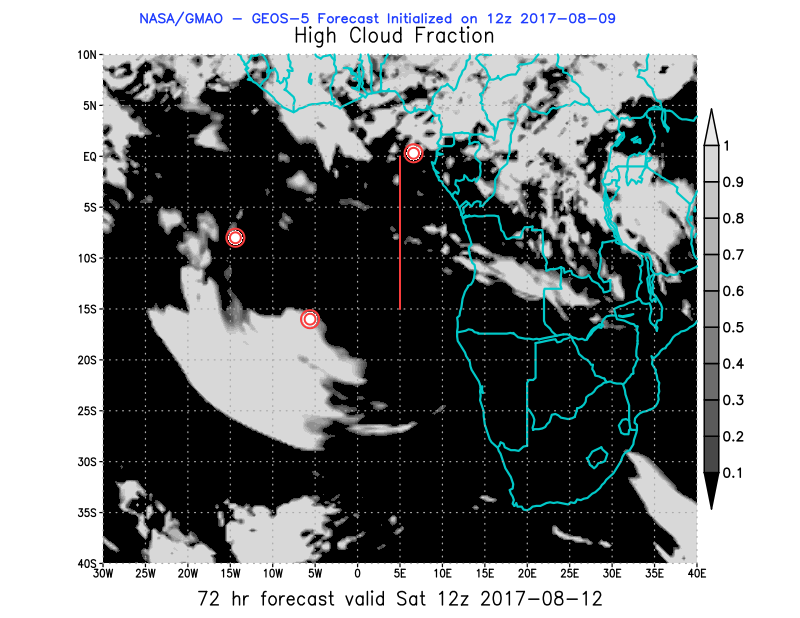 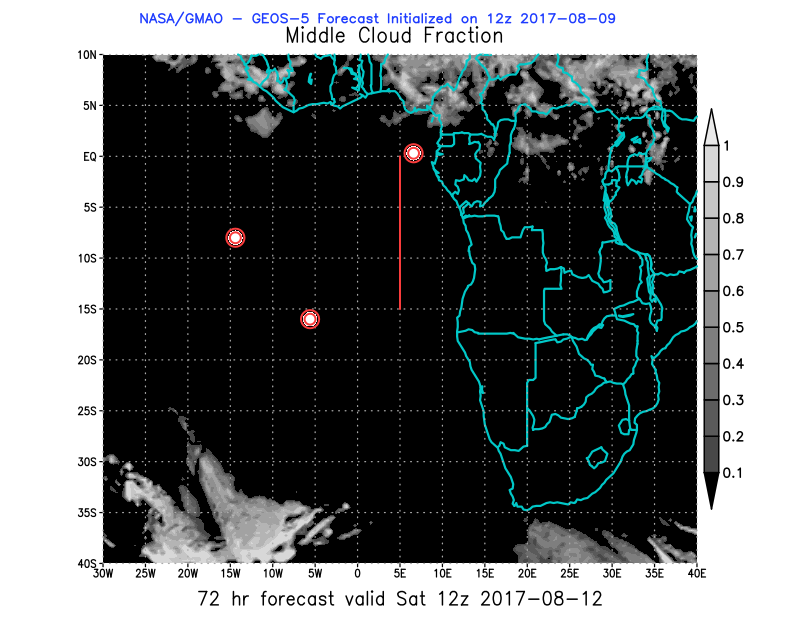 30
GMAO Global Modeling and Assimilation Office
Sun – 12Z
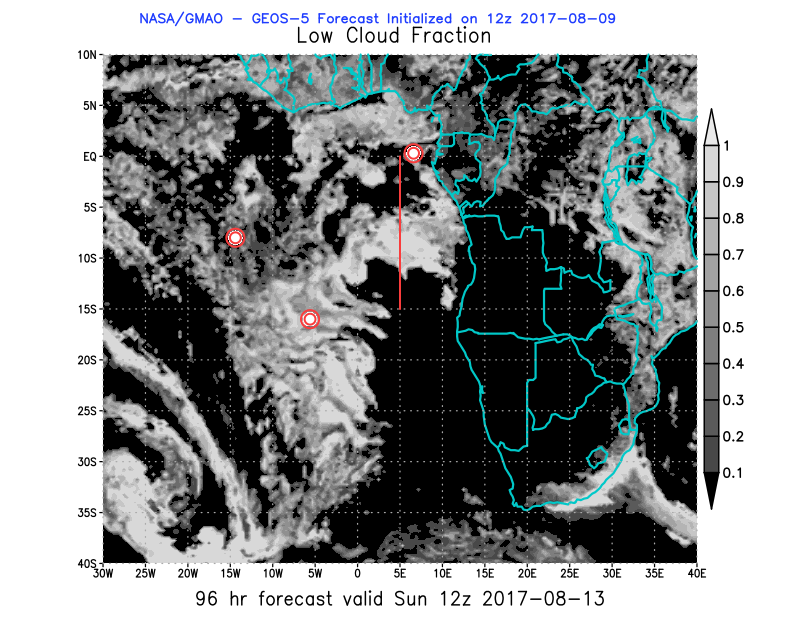 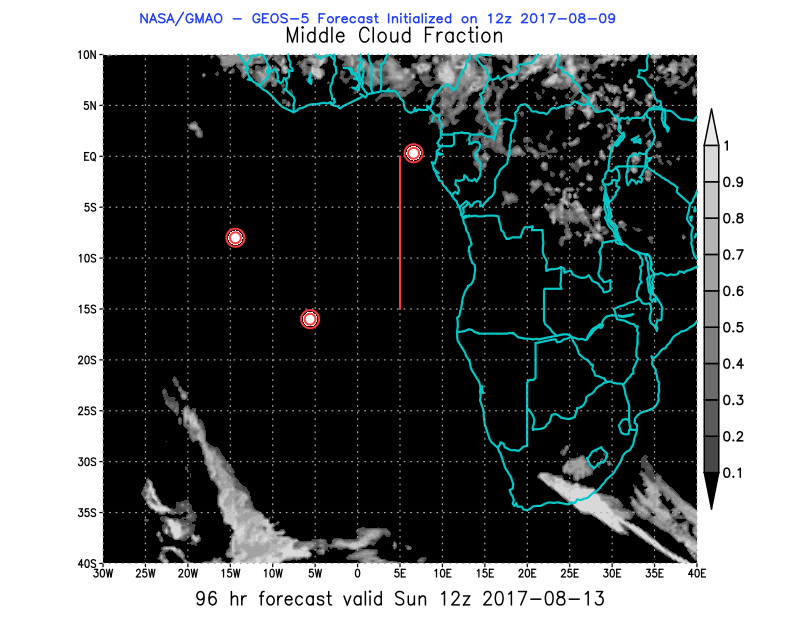 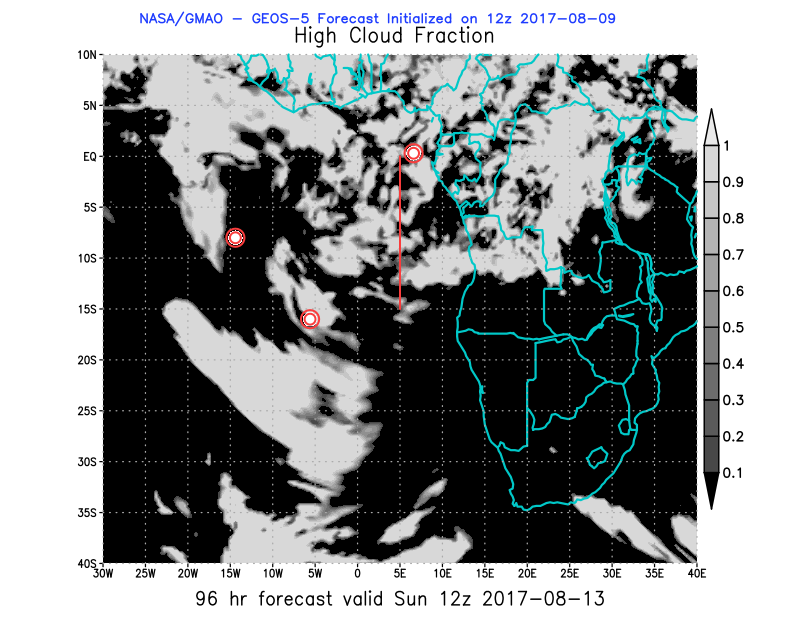 31
GMAO Global Modeling and Assimilation Office
Mon – 12Z
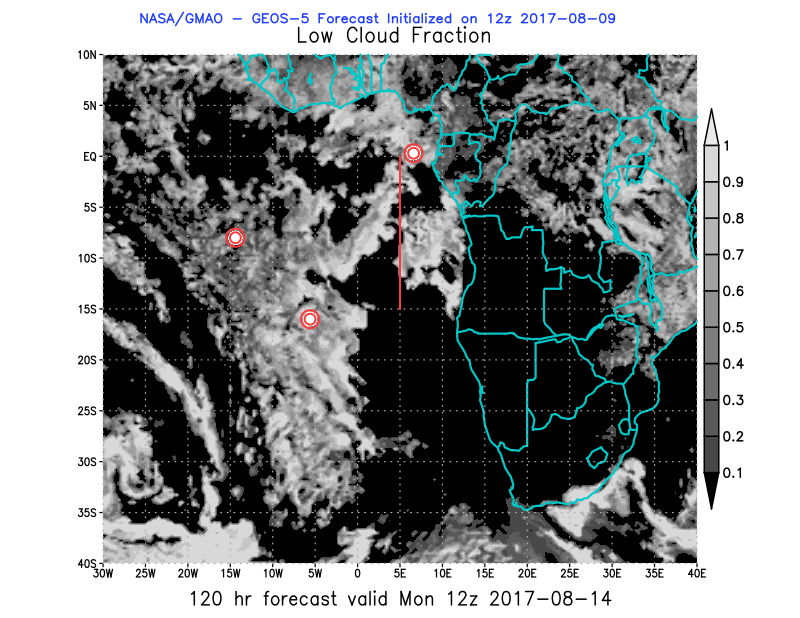 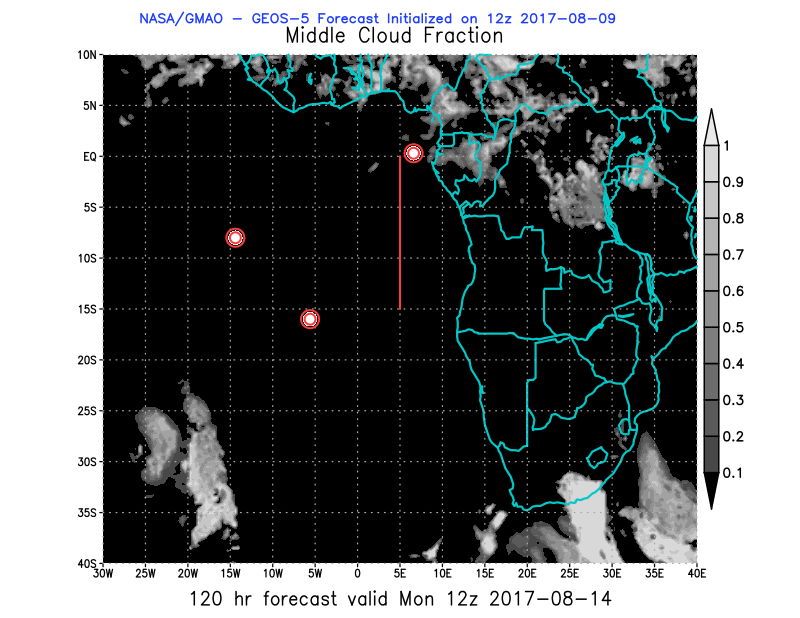 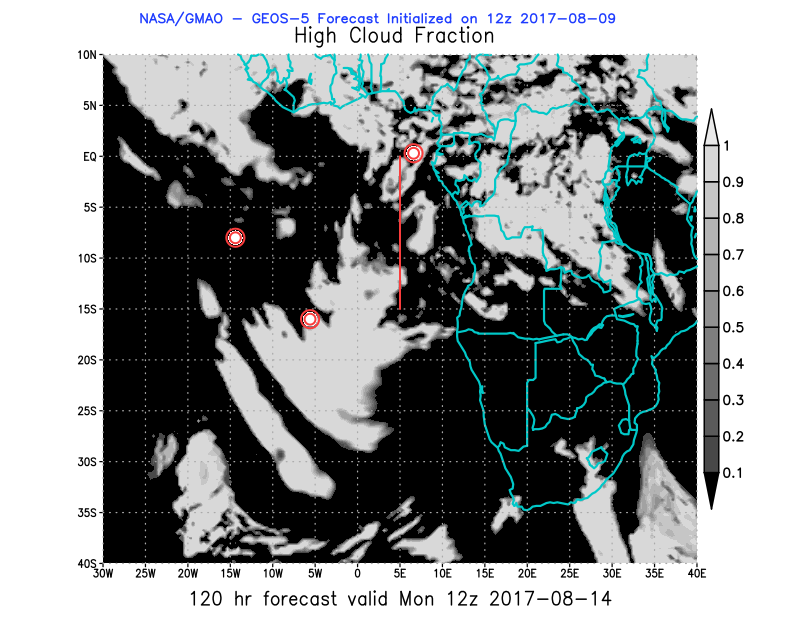 32
GMAO Global Modeling and Assimilation Office
BC AOD 08-18/Aug
GMAO Global Modeling and Assimilation Office
33
https://portal.nccs.nasa.gov/cgi-mission/mission_3d_chem.cgi?region=oracles_lg&dtg=2017080912&prod=8bc&model=fp&level=850&tau=000&&region_old=oracles_lg&dtg_old=2017080912&prod_old=&model_old=fp&level_old=&tau_old=000&&loop=1
https://portal.nccs.nasa.gov/cgi-mission/mission_3d_chem.cgi?region=oracles_lg&dtg=2017080912&prod=8bc&model=fp&level=700&tau=000&&region_old=oracles_lg&dtg_old=2017080912&prod_old=&model_old=fp&level_old=&tau_old=000&&loop=1
GMAO Global Modeling and Assimilation Office
34
Ascension                    São Tomé e Príncipe            Sta Helena
35
GMAO Global Modeling and Assimilation Office
Global AOD and CO
https://portal.nccs.nasa.gov/cgi-mission/mission_2d_chem.cgi?region=global&dtg=2017080912&prod=3bcaot&model=f516_fp&tau=000&&region_old=global&dtg_old=2017080918&prod_old=3bcaot&model_old=f516_fp&tau_old=000&&loop=1
https://portal.nccs.nasa.gov/cgi-mission/mission_2d_chem.cgi?region=global&dtg=2017080912&prod=cocl&model=f516_fp&tau=000&&region_old=global&dtg_old=2017080912&prod_old=coclbbla&model_old=f516_fp&tau_old=000&&loop=1
GMAO Global Modeling and Assimilation Office
36